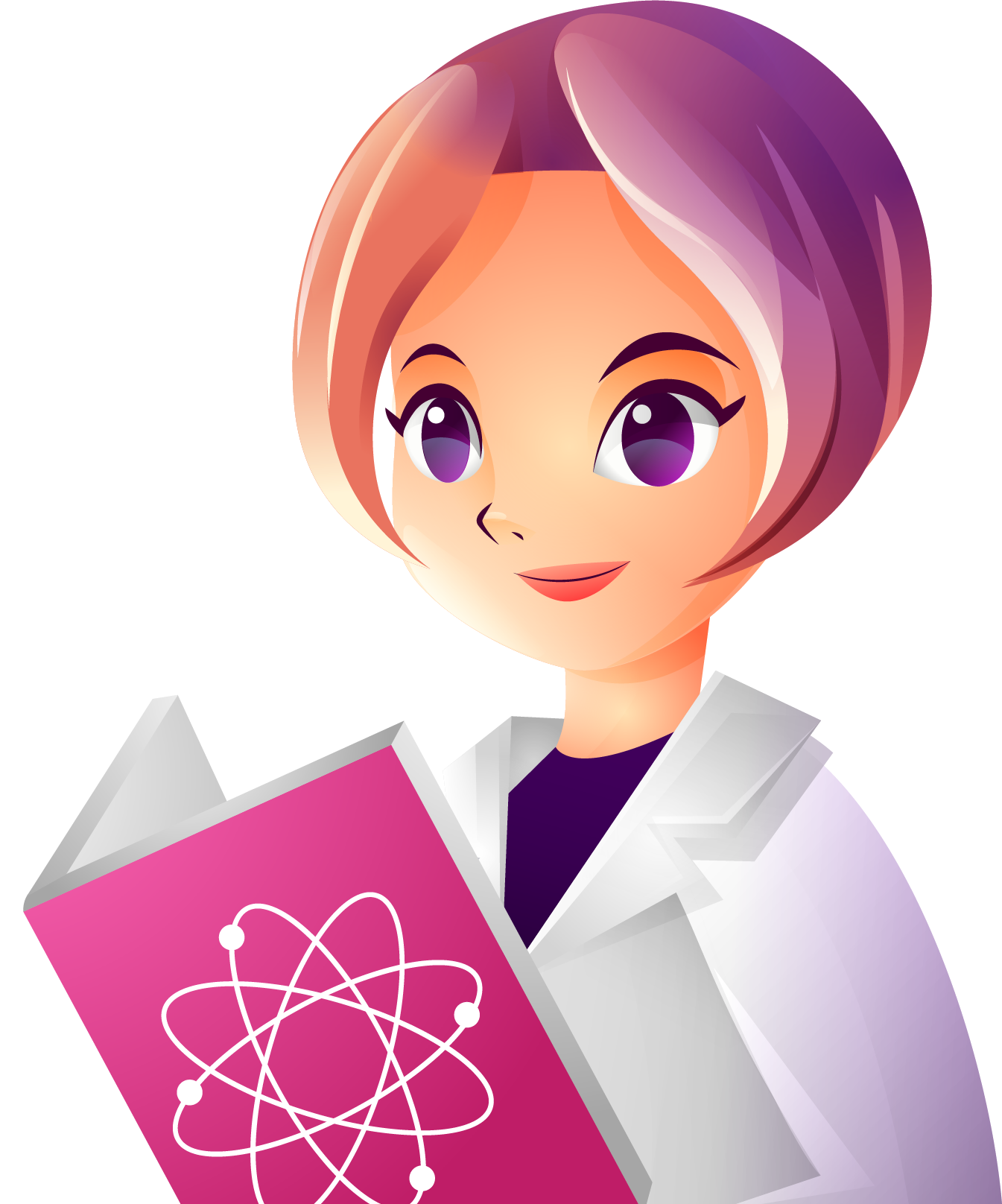 KRIMICHÉMIA
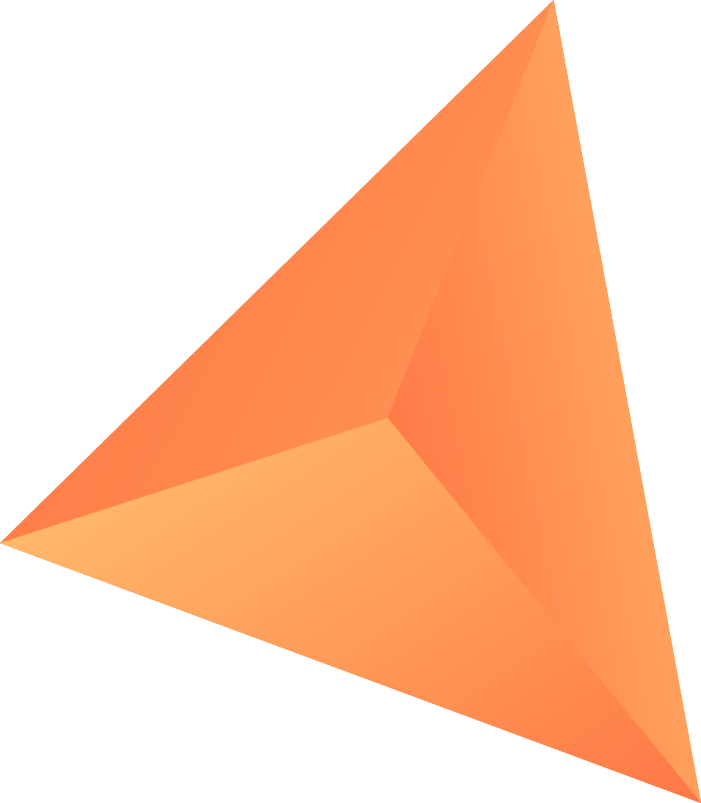 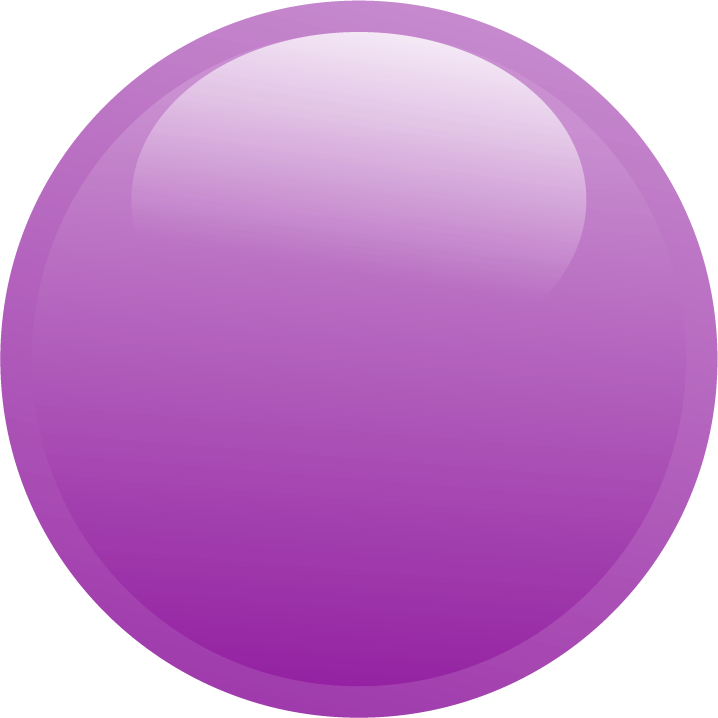 Čo sa vlastne stalo??
V prírode sa objavili chemické látky, ktoré tam určite nepatria. Vyšetrovatelia zatkli dvoch aktérov, ktoré podľa kamerových záznamov sa často zdržiavali v okolí. Sú to Marcel a Jakub. Z miesta činu sa odbrala pôda a voda. Analýzov týchto vzoriek sme zisťovali, čo sa vlastne udialo.
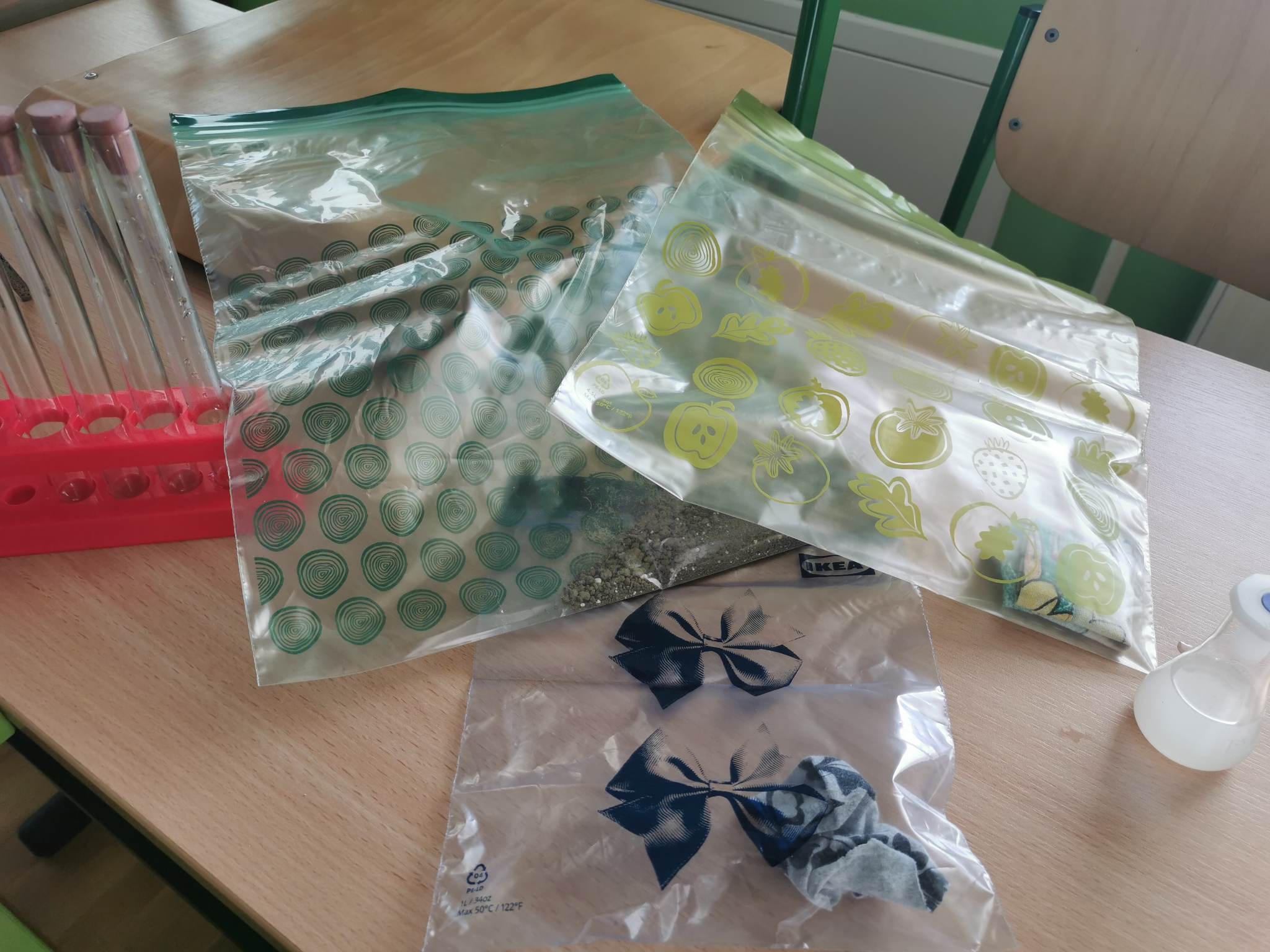 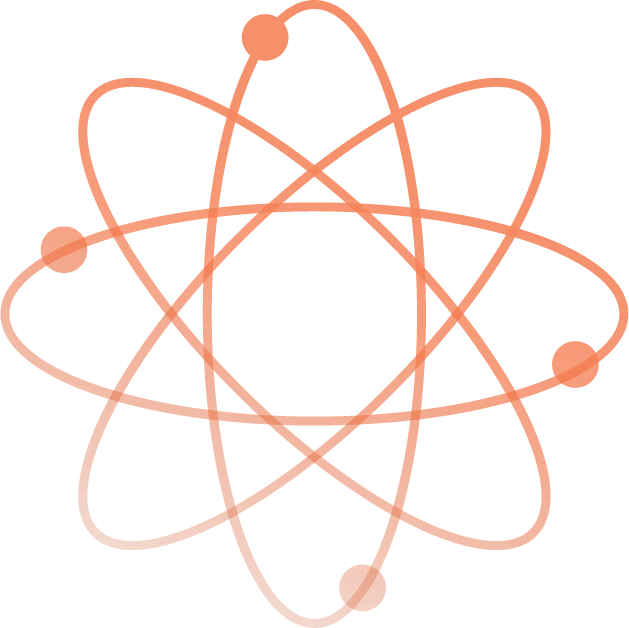 Úprava analytických vzoriek
Vzorku zeminy sme si odvážili, nechali vyschnúť na 2 dni. Potom sme si vzorku odvážili a vypočítali obsah vlhkosti v pôde ktorá je 93%. Túto vzorku sme rozdrvili na jemný prášok a 10 g sme spolu s 25 ml vody nasypali do banky a zohriali na teplotu 70 C. Vzorku sme po zohriatí filtrovali a naliali do skúmavky a poznačili sme si to ako vzorka č.1. 
Vzorky textílii sme spracovali rovnako ako vzorku č.1. Zohriatu kvapalnú časť sme odfiltrovali a poznačili ako vzorka č.2 a vzorka č.3.
Posledná vzorka nepotrebovala úpravu, pretože sa jednalo o vzorku vody, ktorá bola odobratá z podzemného prameňa a má minerálny charakter. Preliali sme ju do skúmavky a poznačili ako dôkaz č.4. 
Dôkazy sú teraz pripravené na skúmanie.
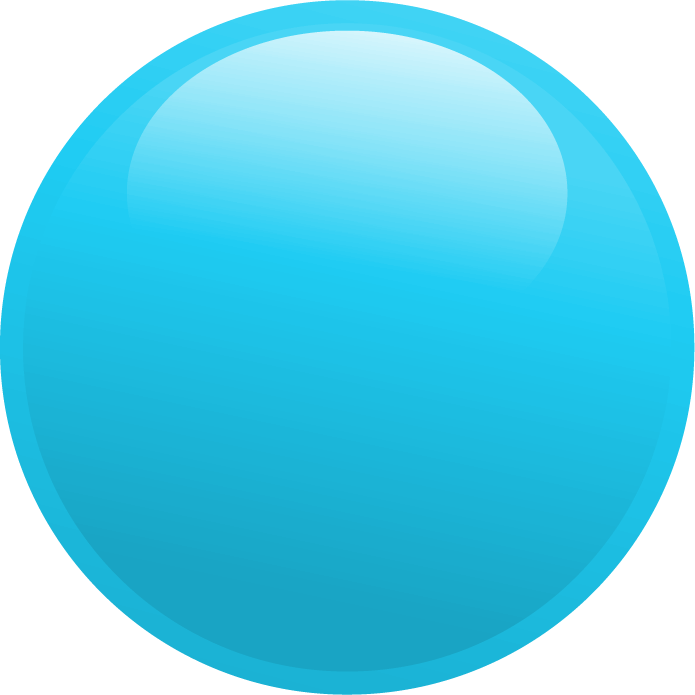 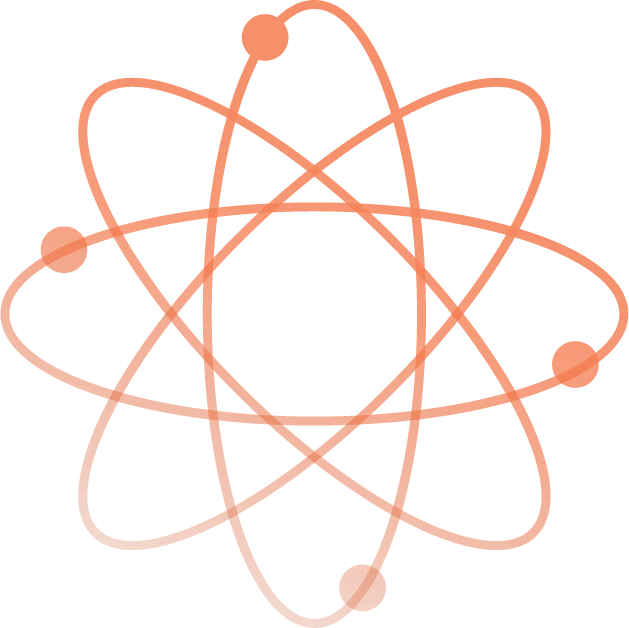 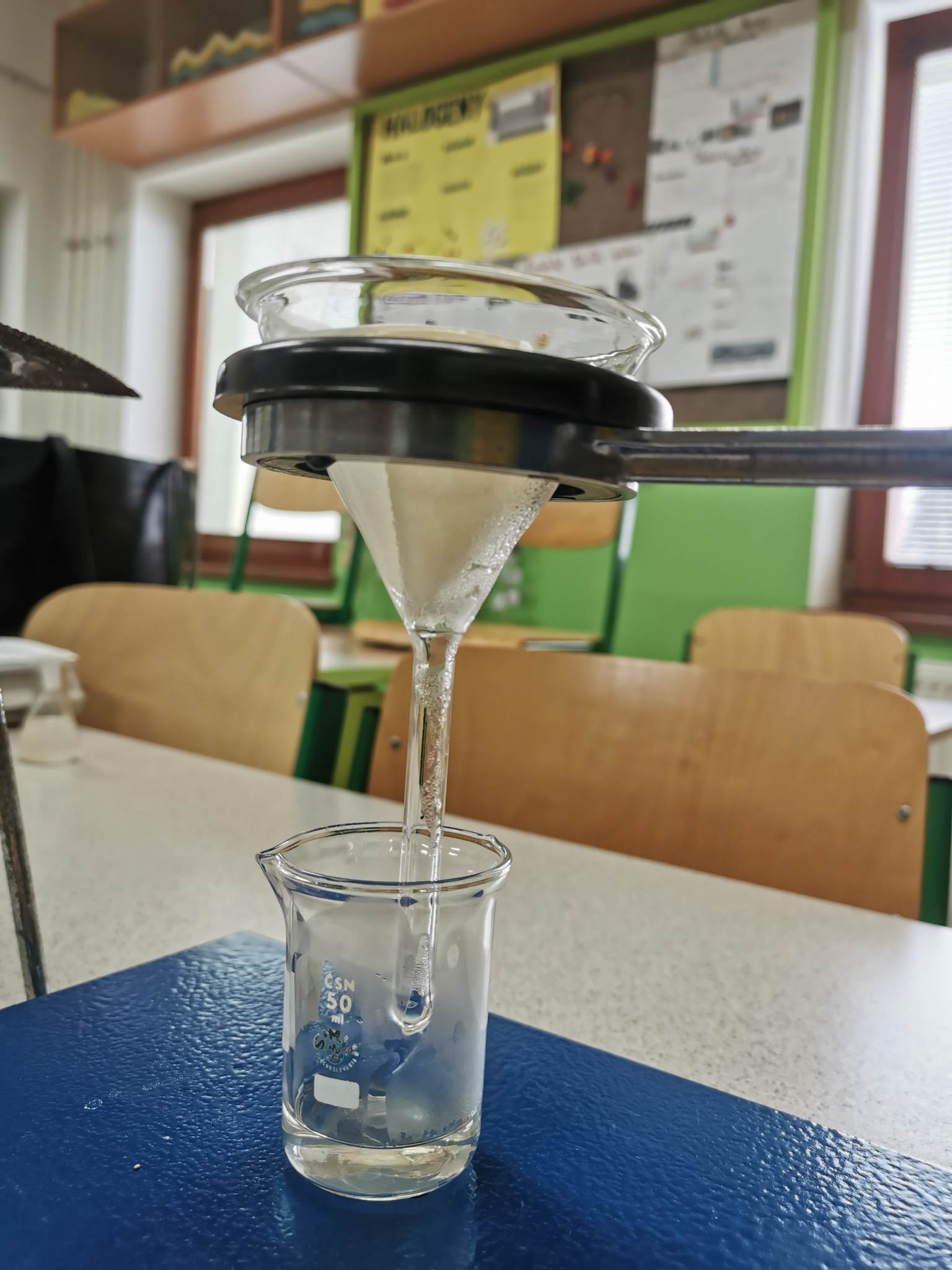 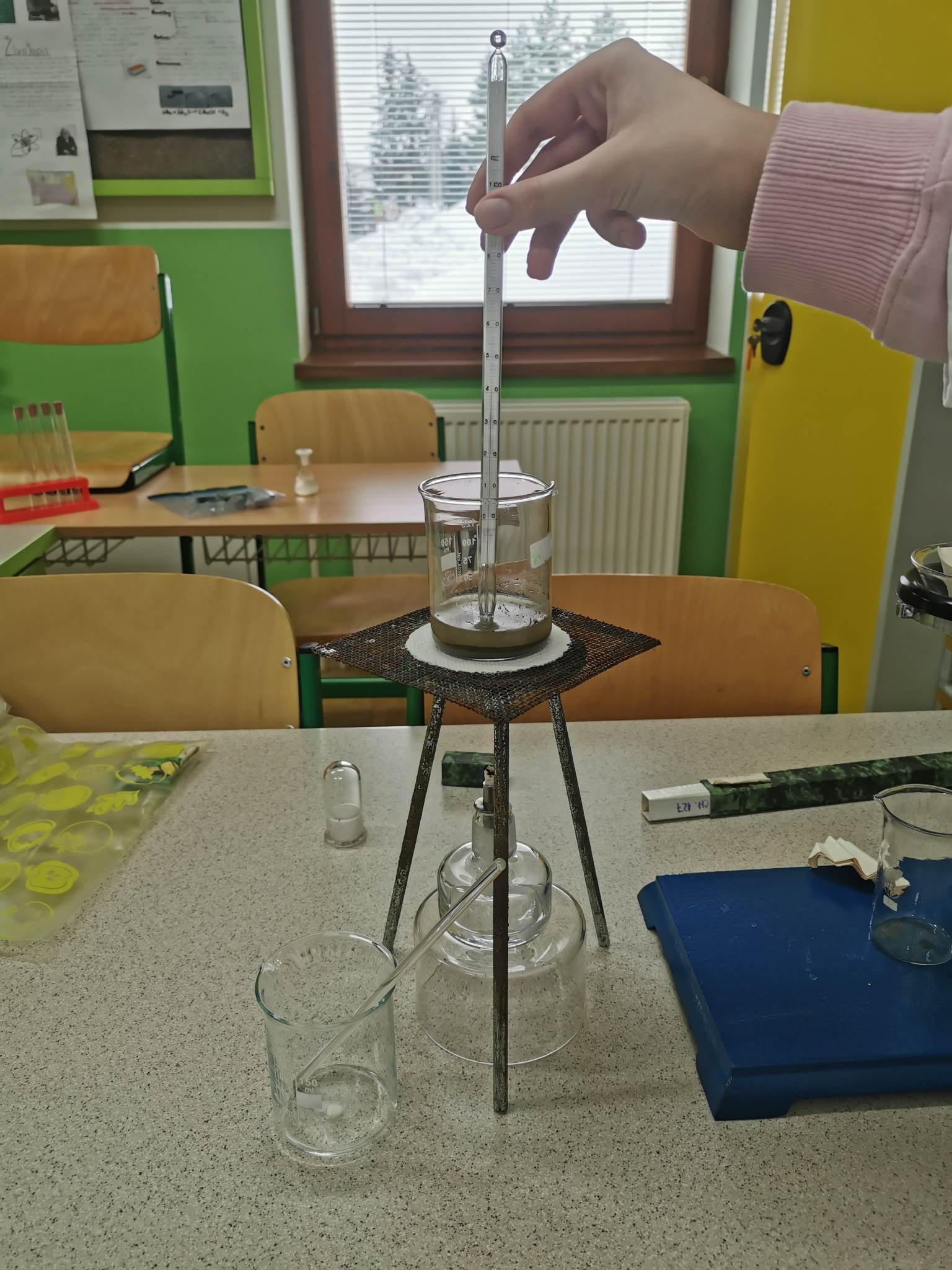 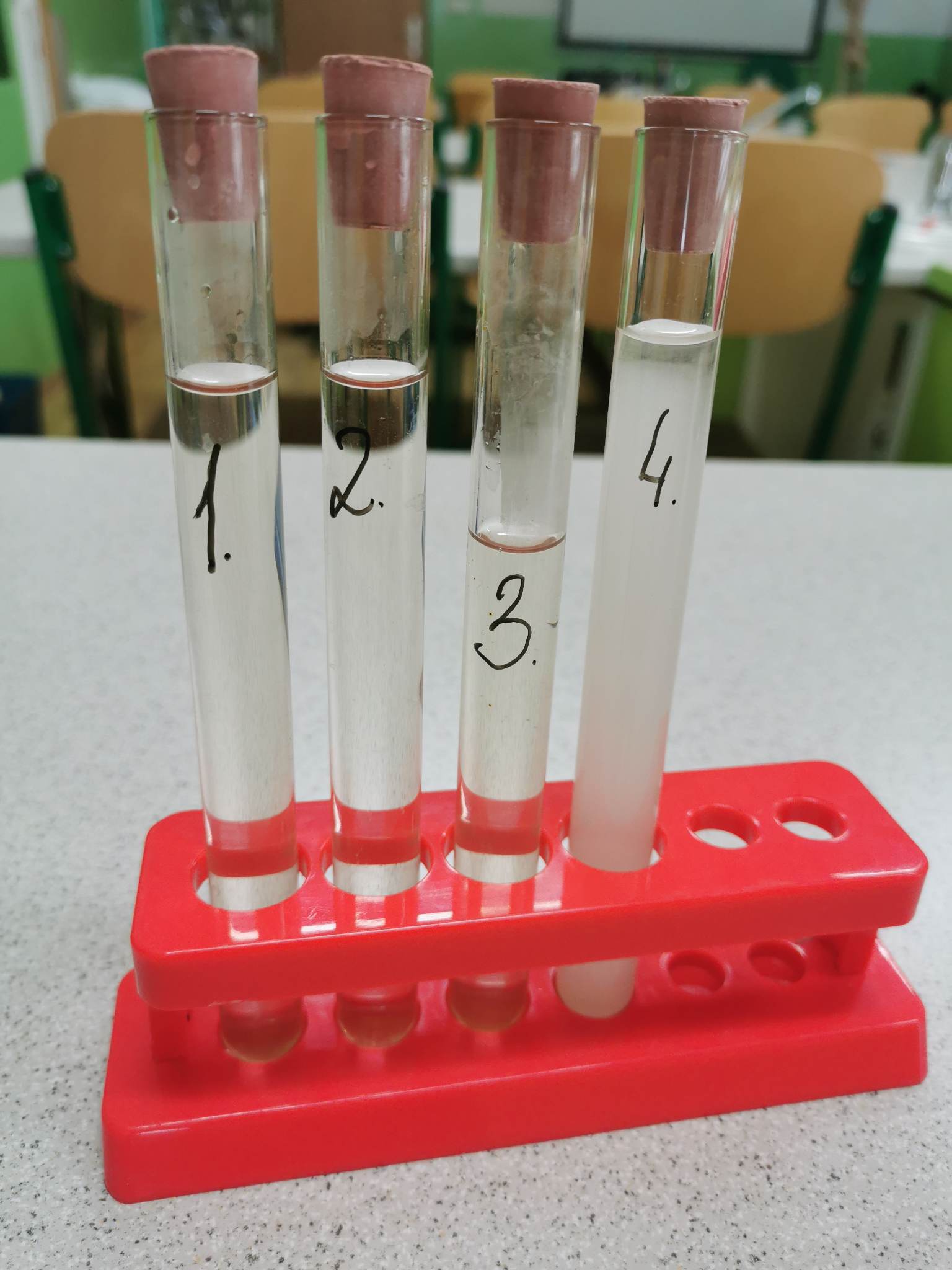 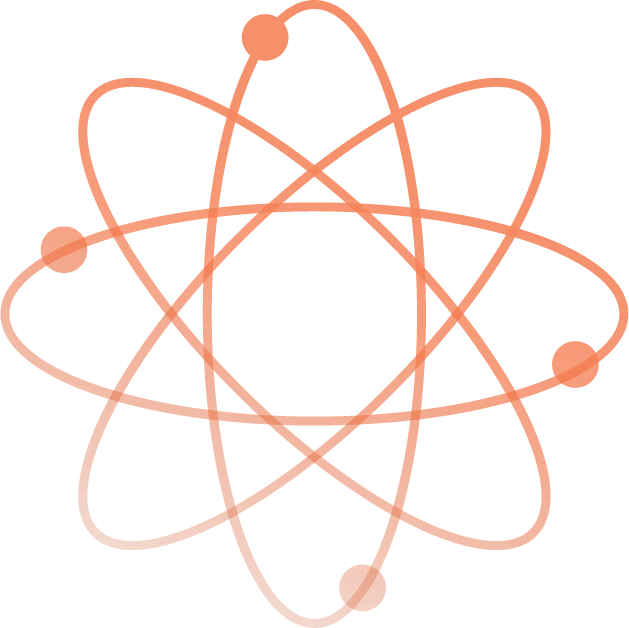 Experimentálne skúmanie vzoriek
Pripravili sme si kvapkaciu dosku a do riadkov sme si nakvapkali analytické vzorky. A do jednotlivých stĺpcov sme nakvapkali detekčné činidlá.
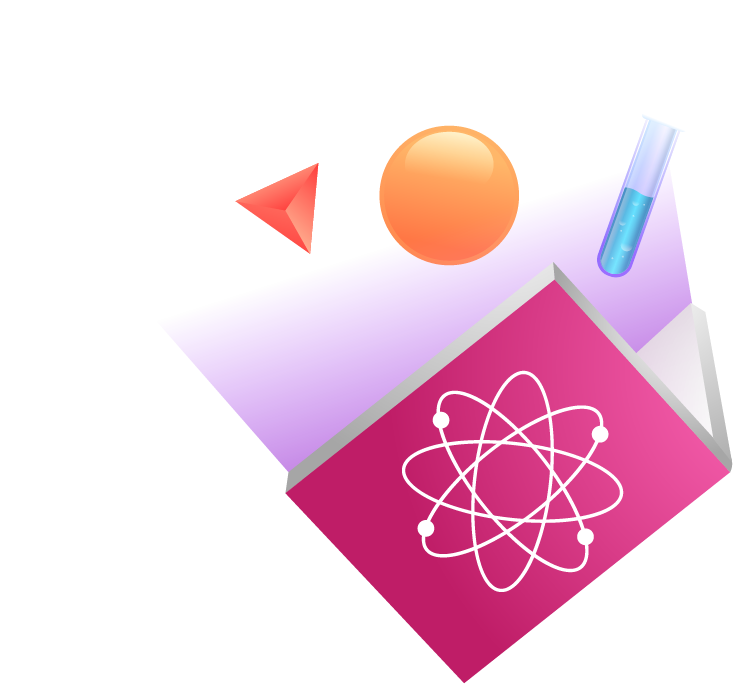 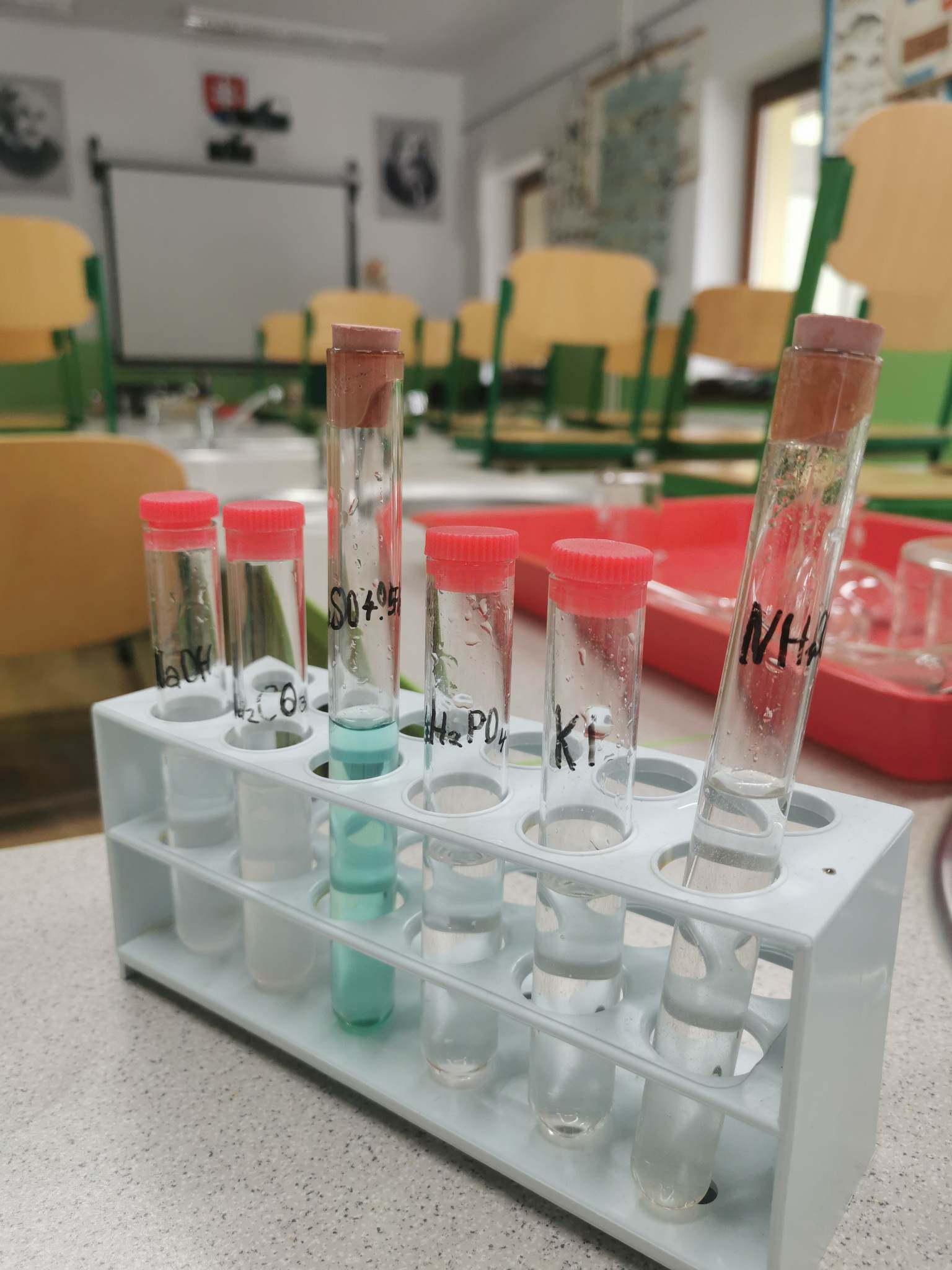 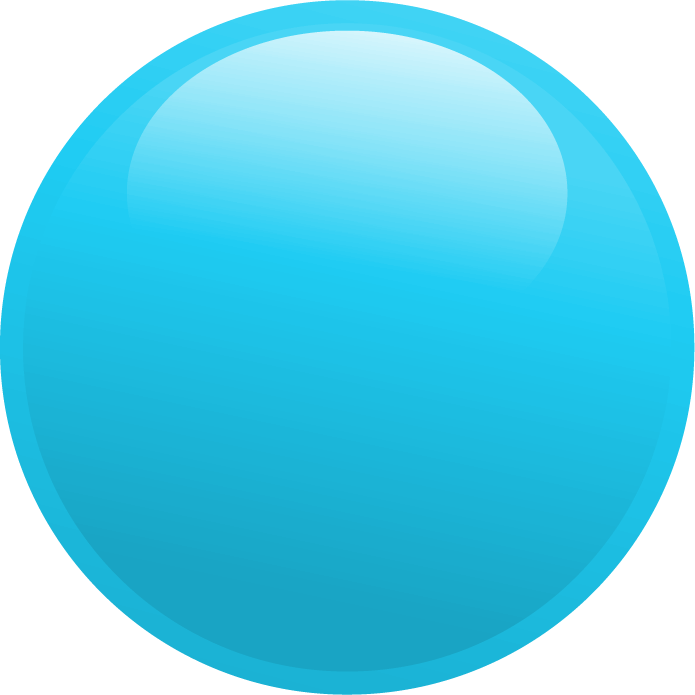 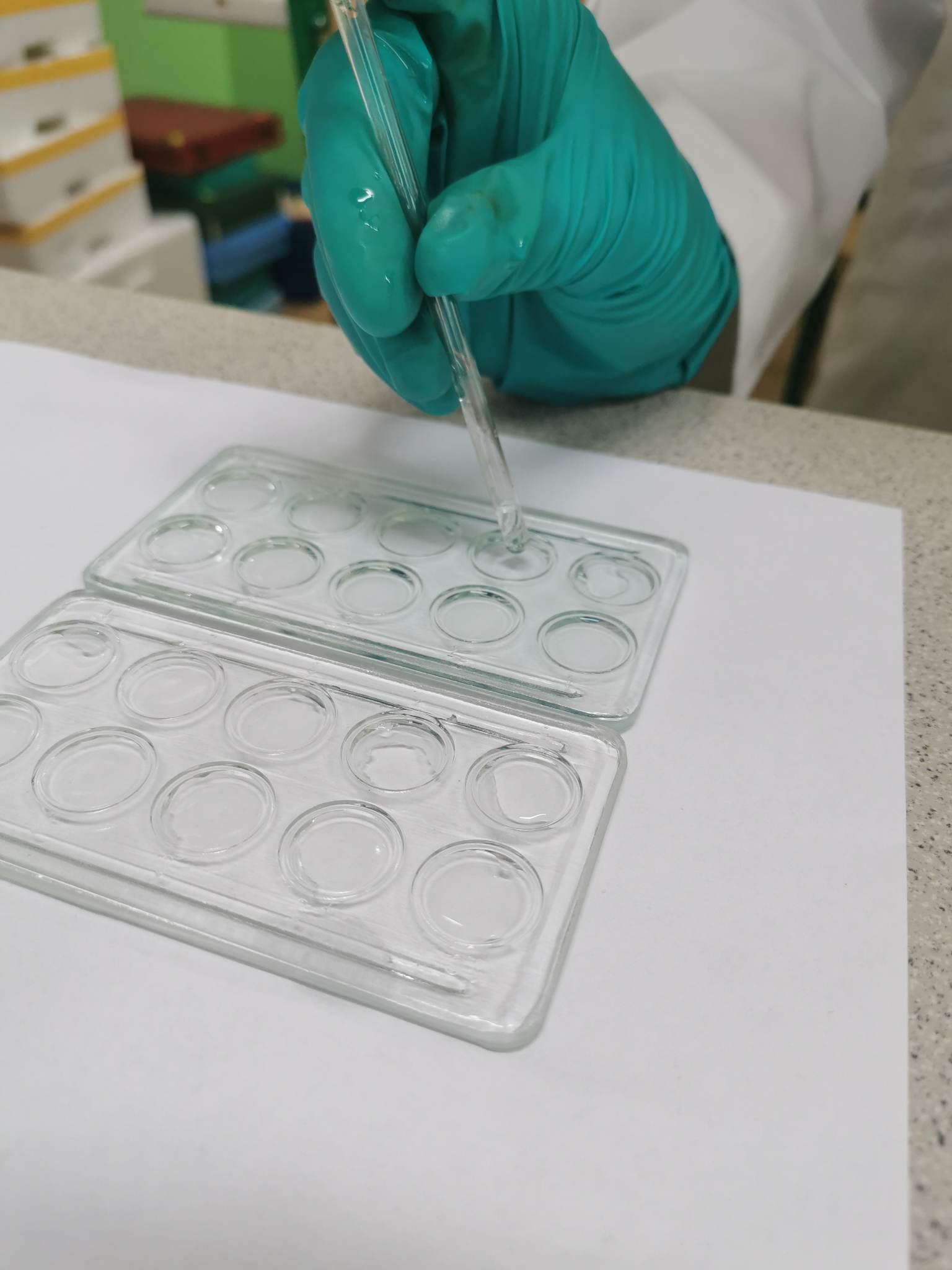 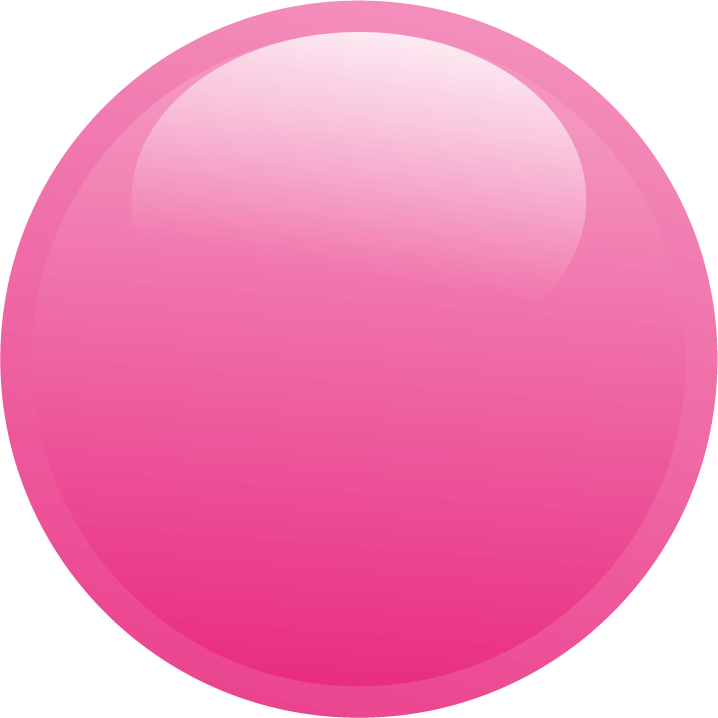 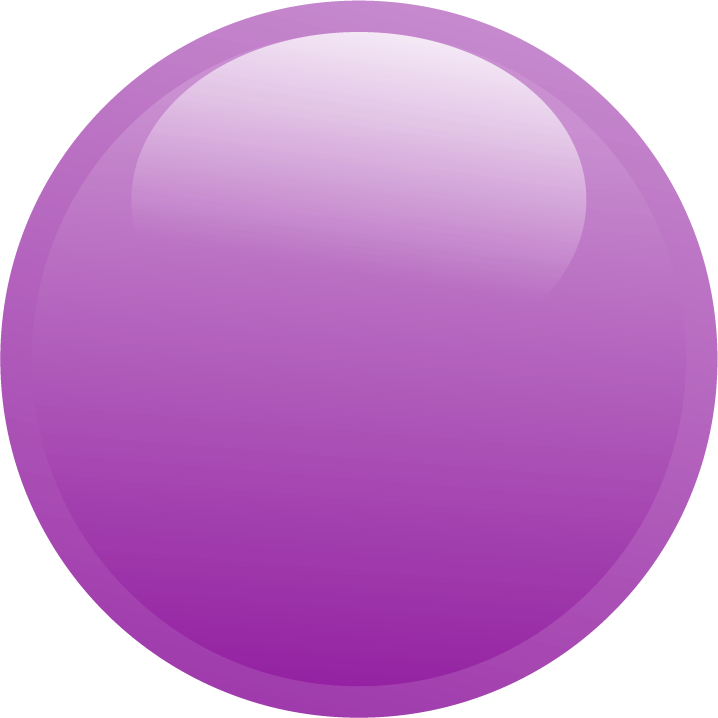 Na2CO3
KI
NH3
NaOH
č.4
č.3
Na2HPO4
č.2
č.1
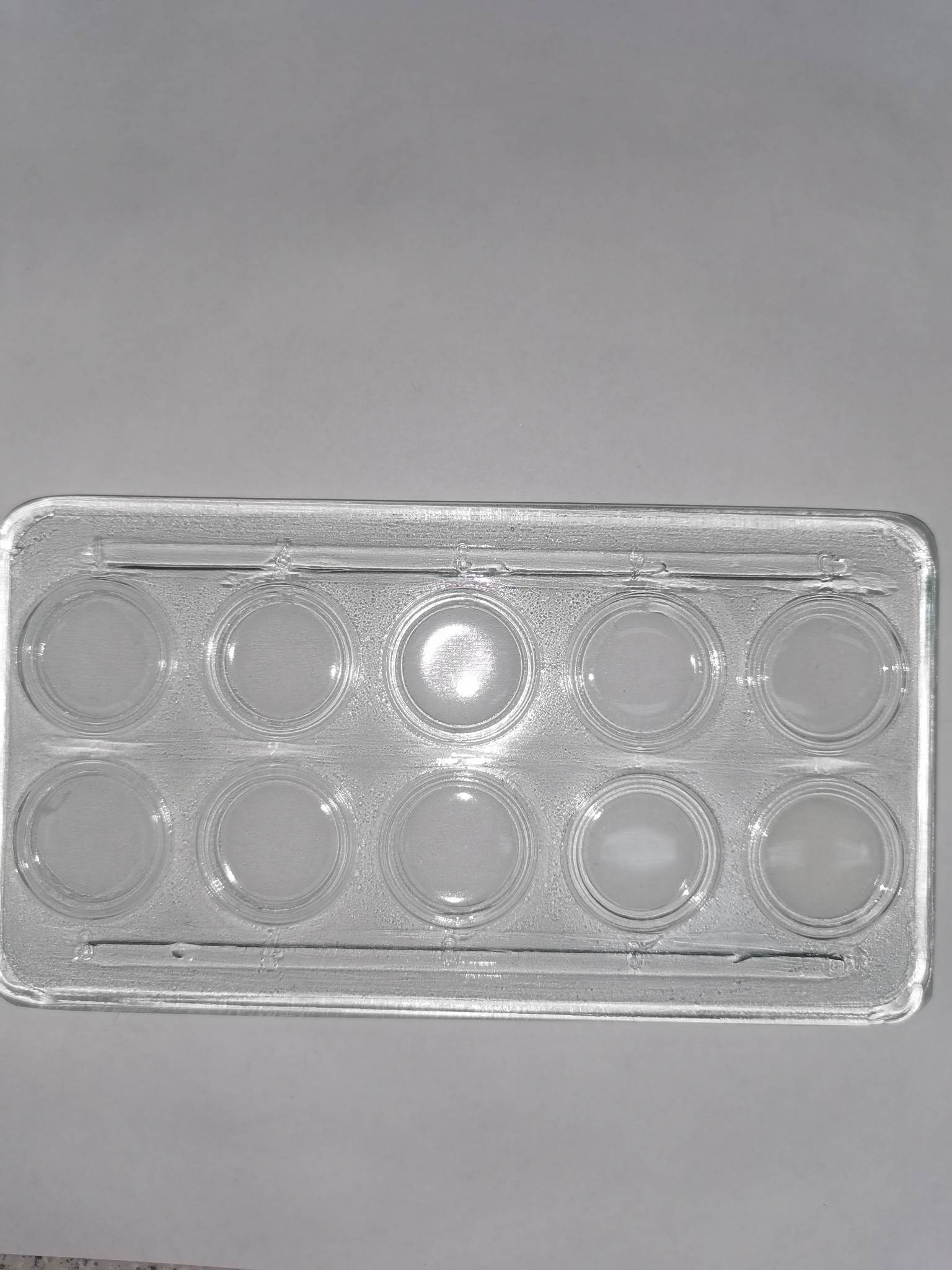 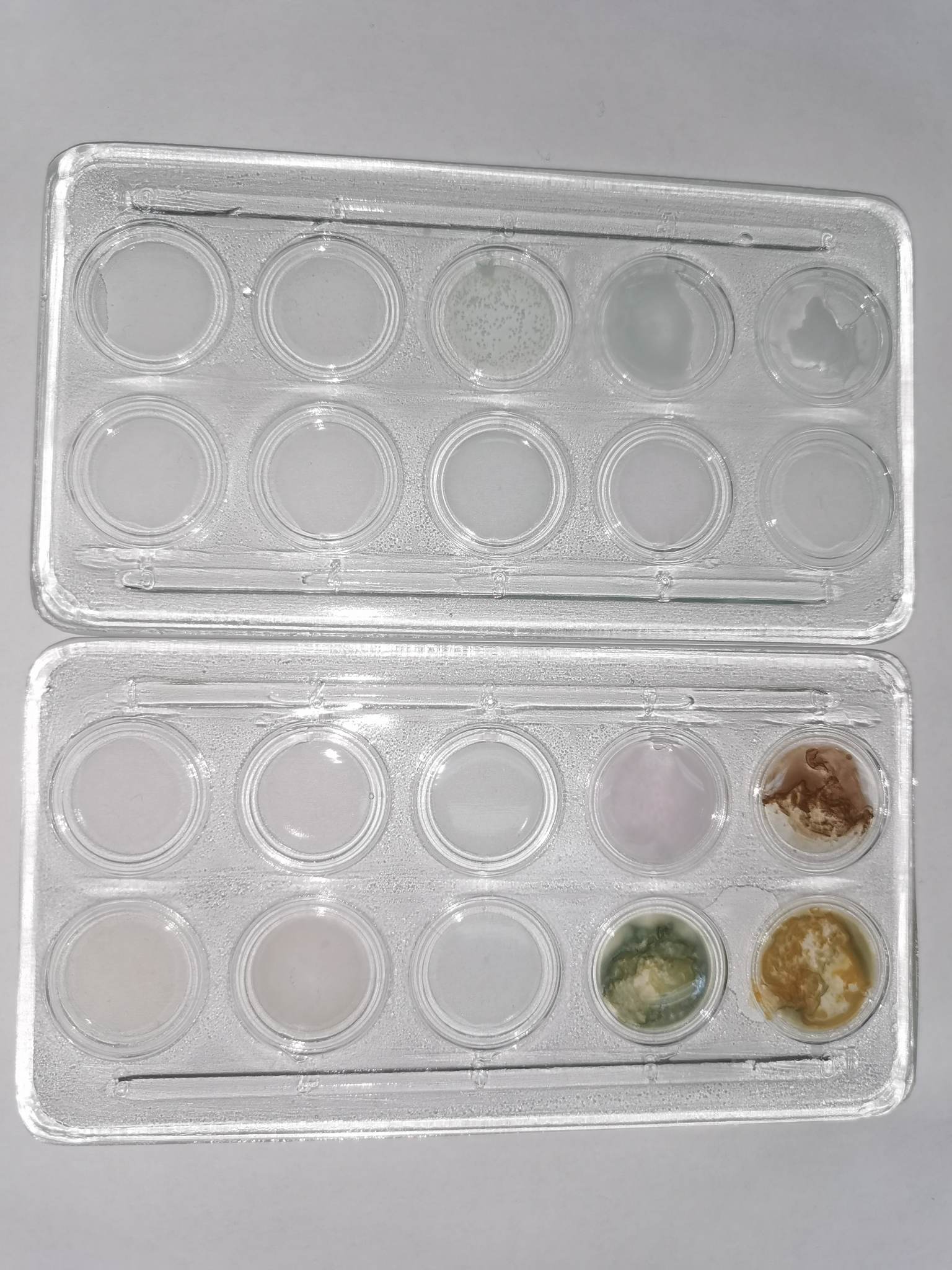 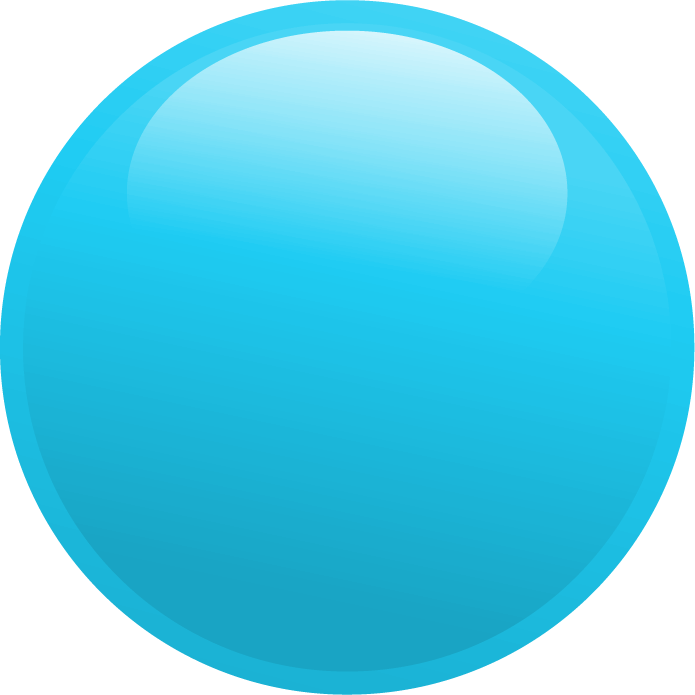 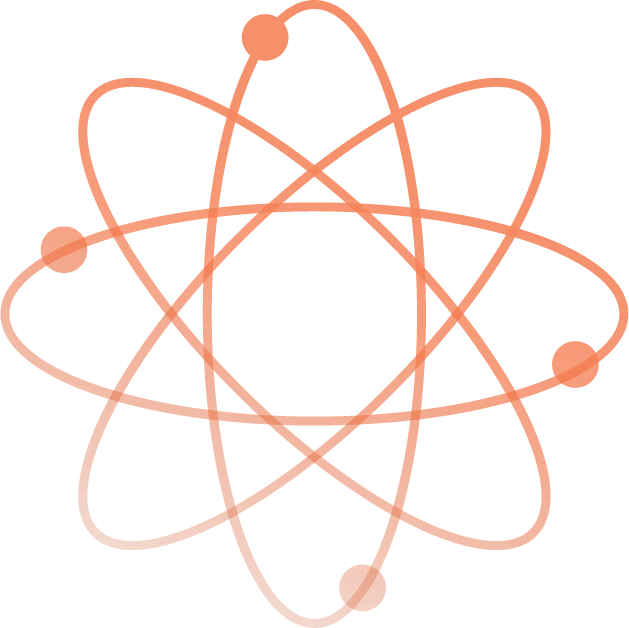 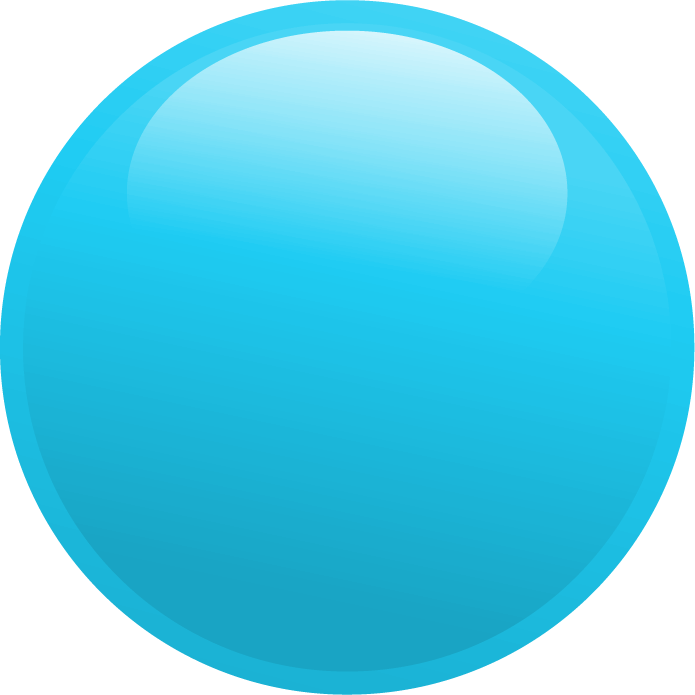 Modrá skalica
Vzorka č.4
Vzorka č.3
Vzorka č.2
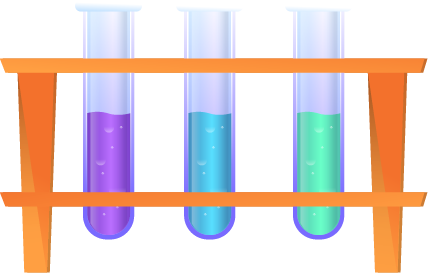 Vzorka č.1
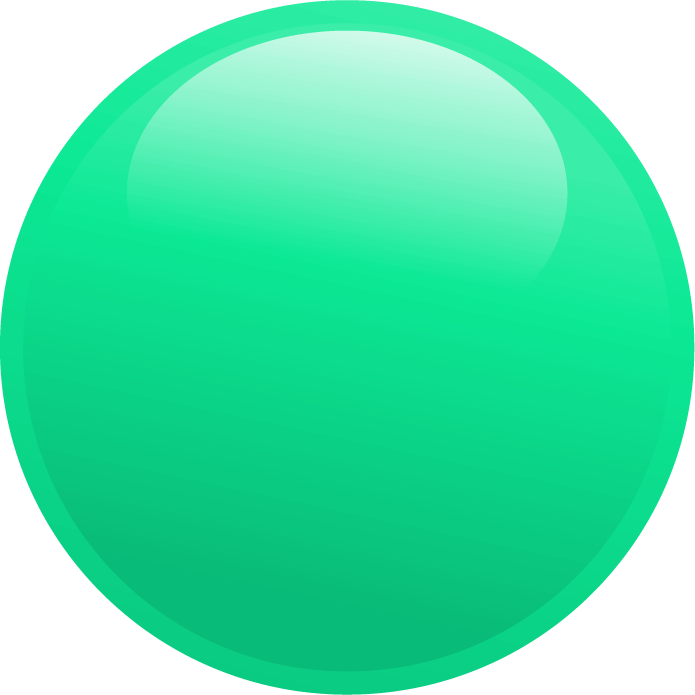 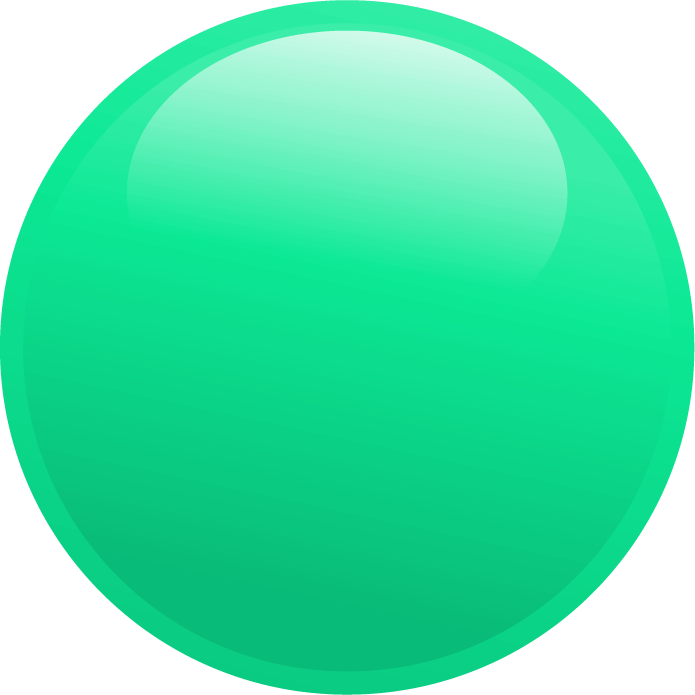 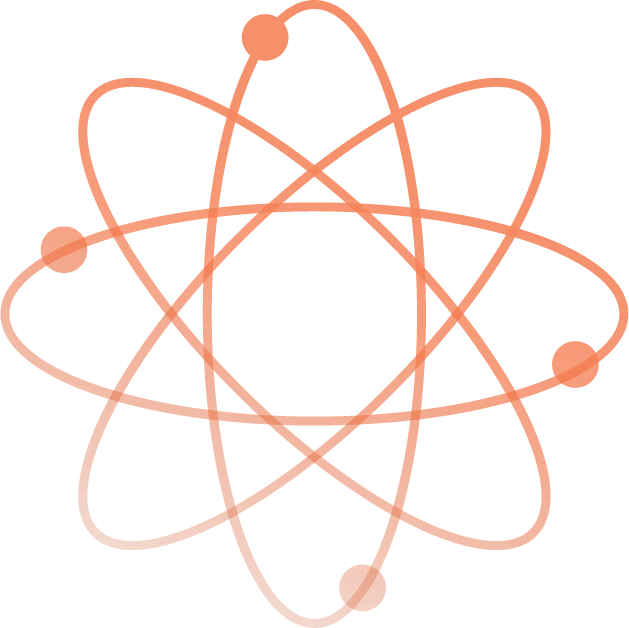 Analýzov vzoriek na kvapkacej doske sme dokázali prítomnosť týchto katiónov:
Fe2+,Mn2+,Zn2+,Ca2+
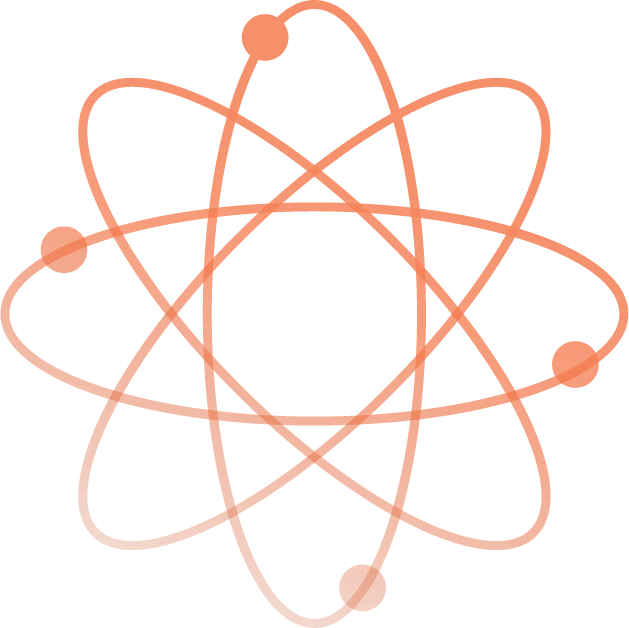 Tu sme skúšali plameňové skúšky všetkých 4 vzoriek. Filtrát vzorky č.1 je 6- (slabo kyslý charakter)Vzorka č. 4: vznik bielej zrazeniny, uhličitan vápenatý + vápenatá soľ Plameňová skúška: č.2- zeleno-modra                                  č.4- zelená                                               č.1 a č.3- bez zmeny
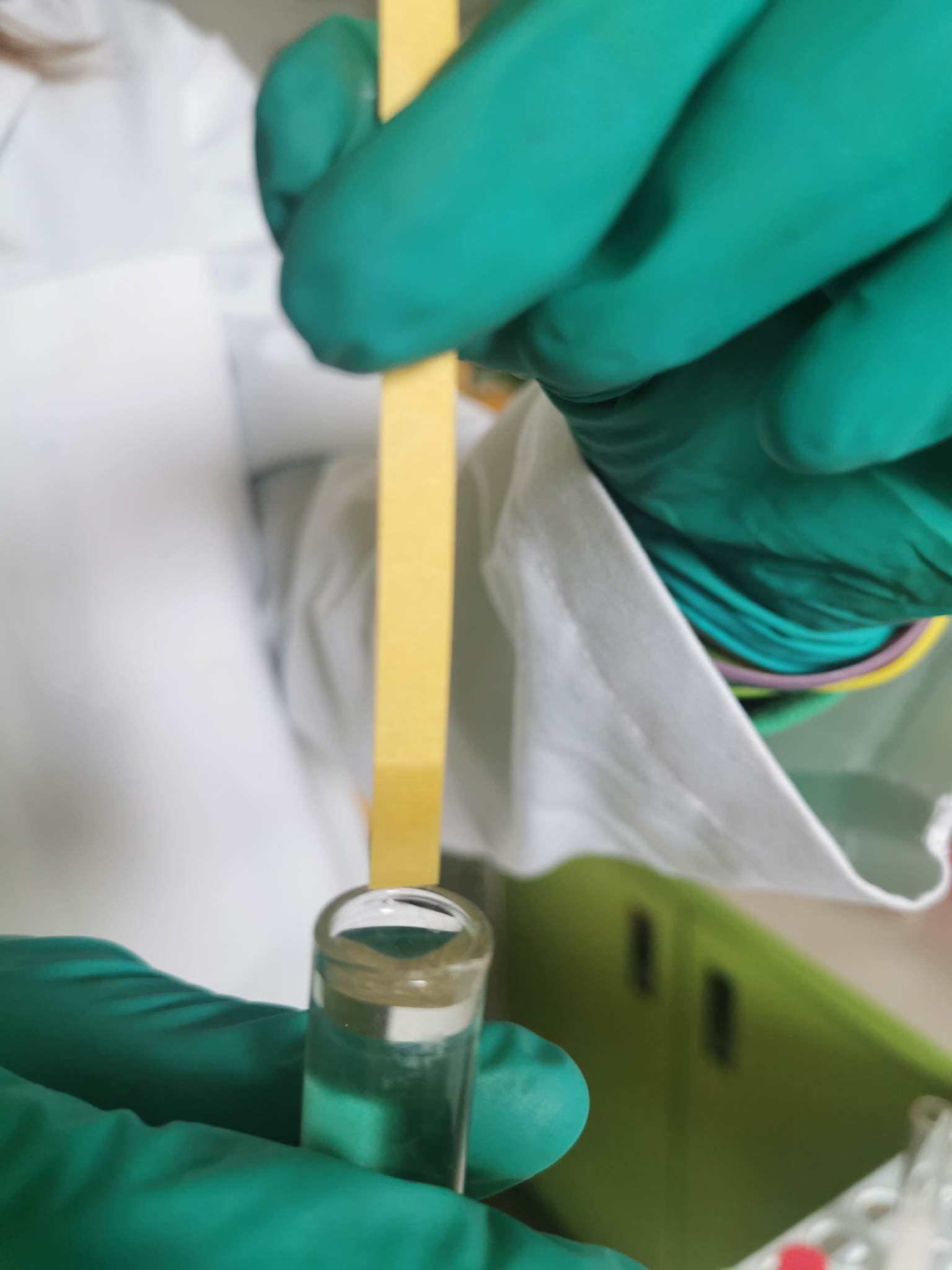 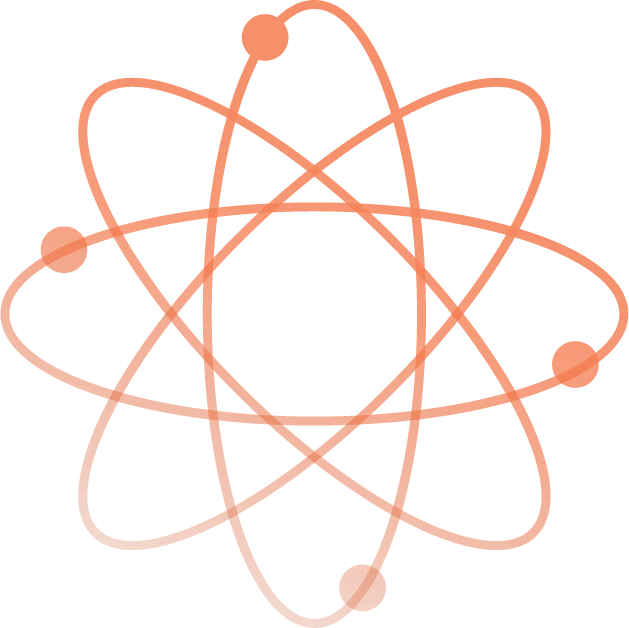 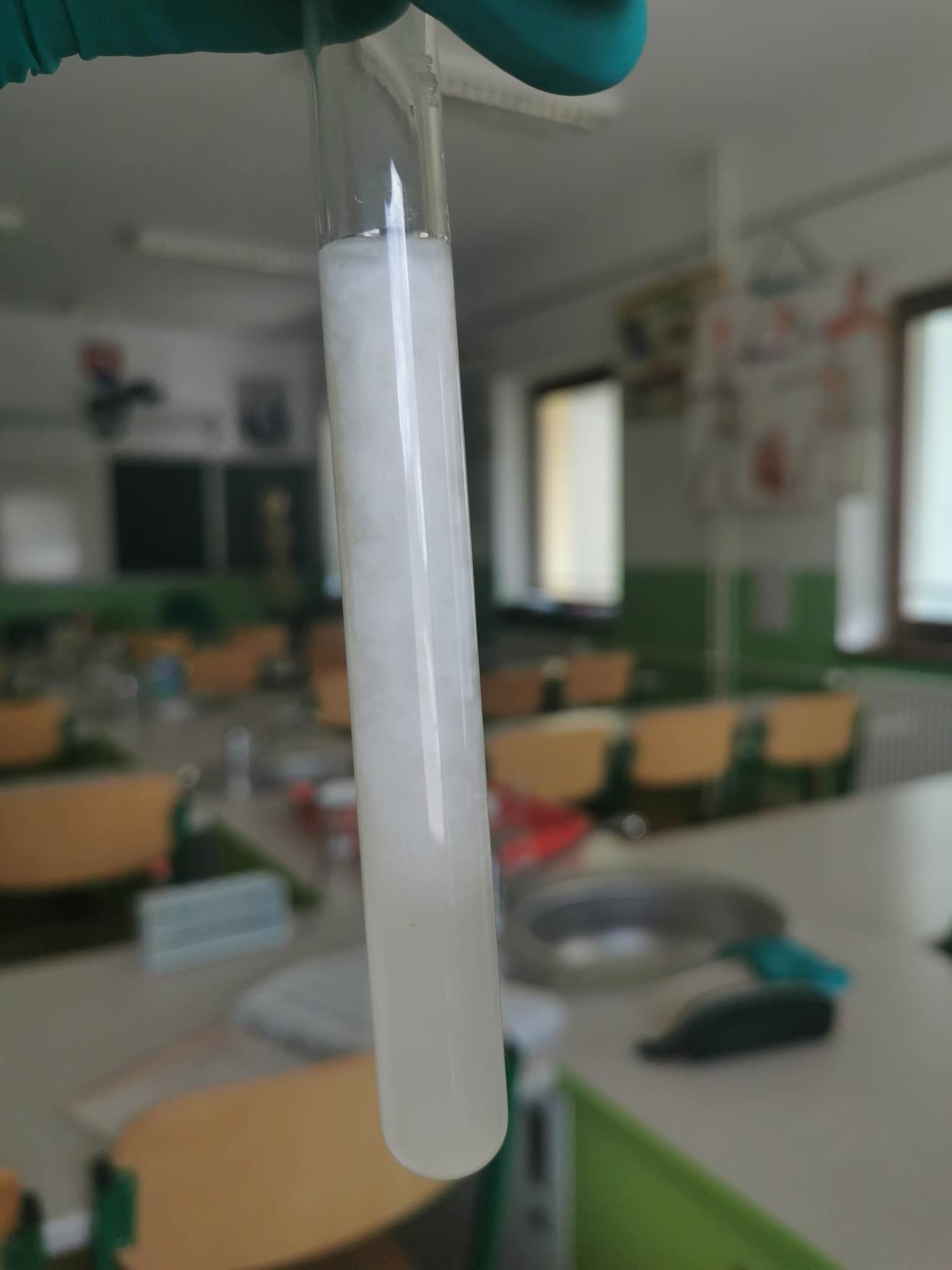 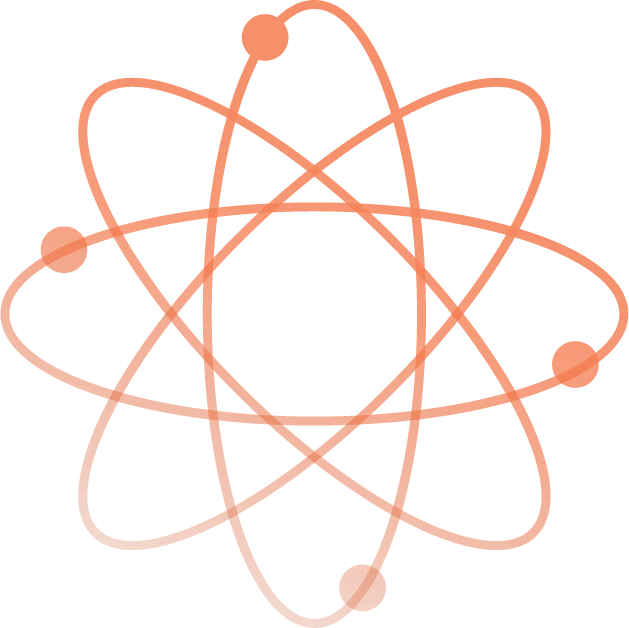 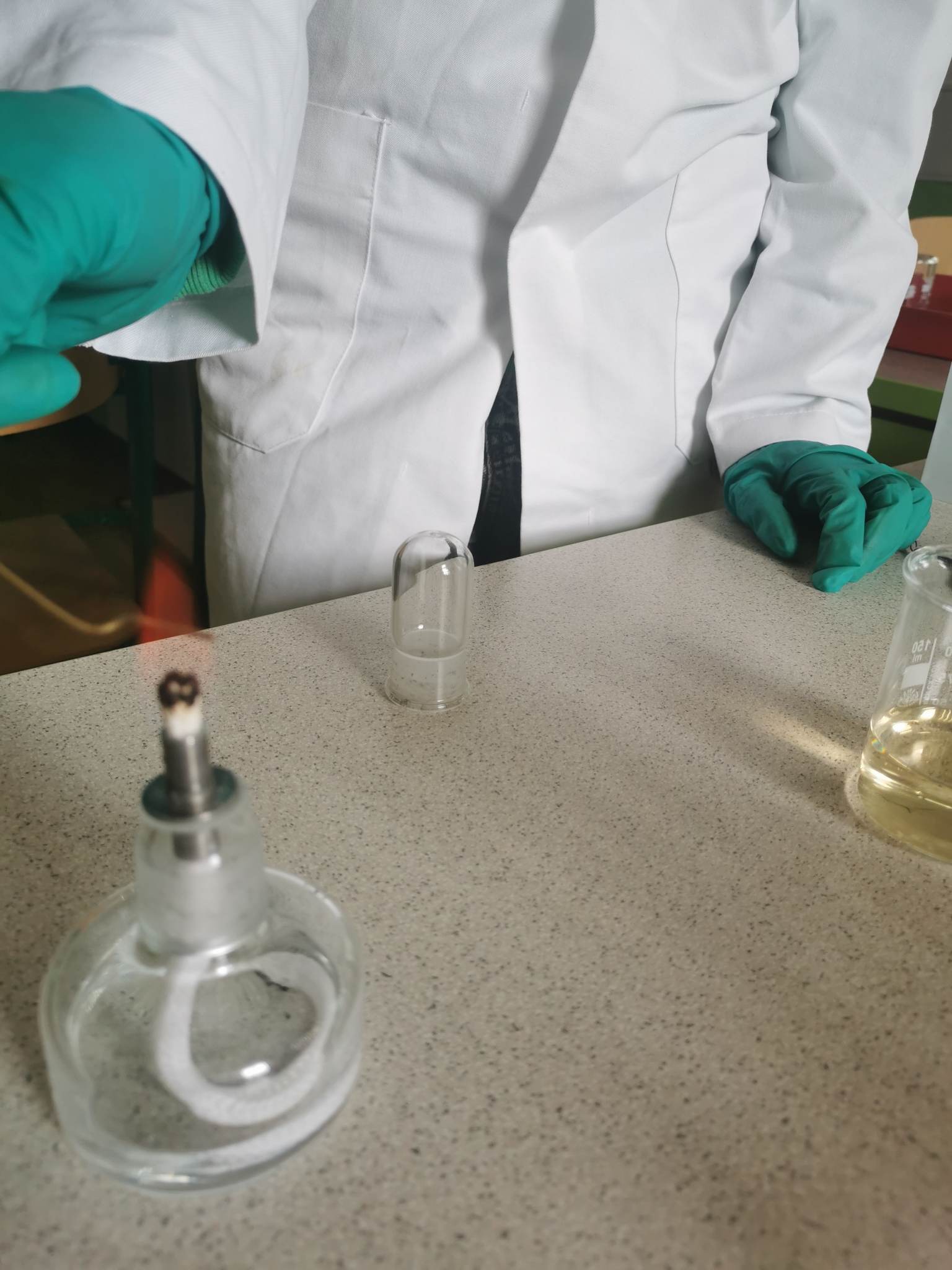 Biela zrazenina
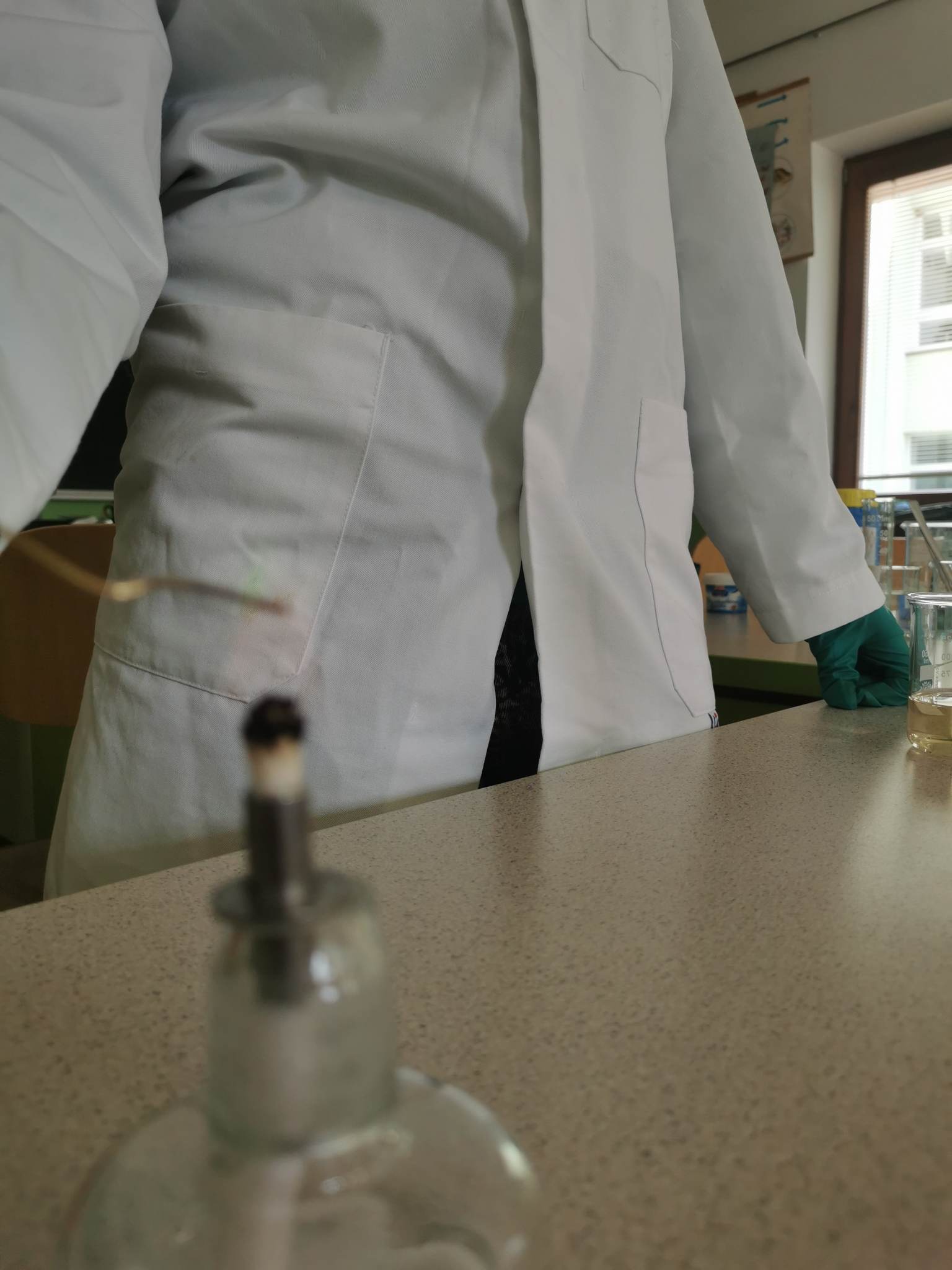 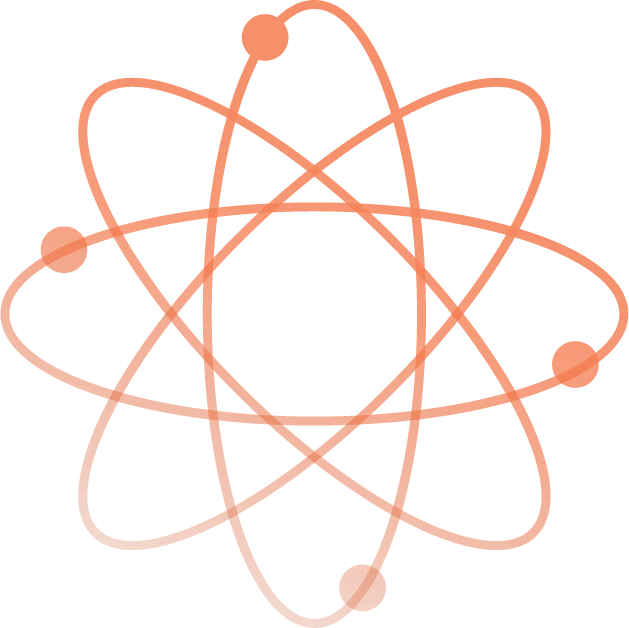 Ten následne reaguje s prefiltrovaným hydroxidom vápenatým a vznikne biela zrazenina vápenca (číry roztok sa zakalil) 
Ca (OH)2 + Co2 --> CaCO3 + H2O
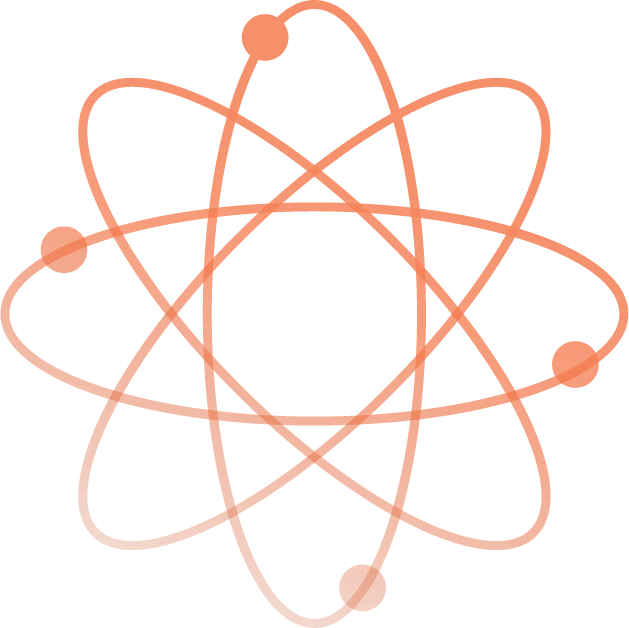 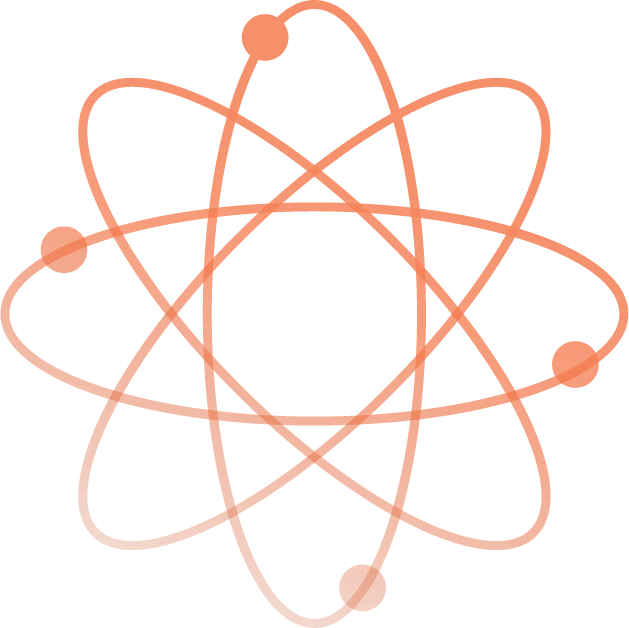 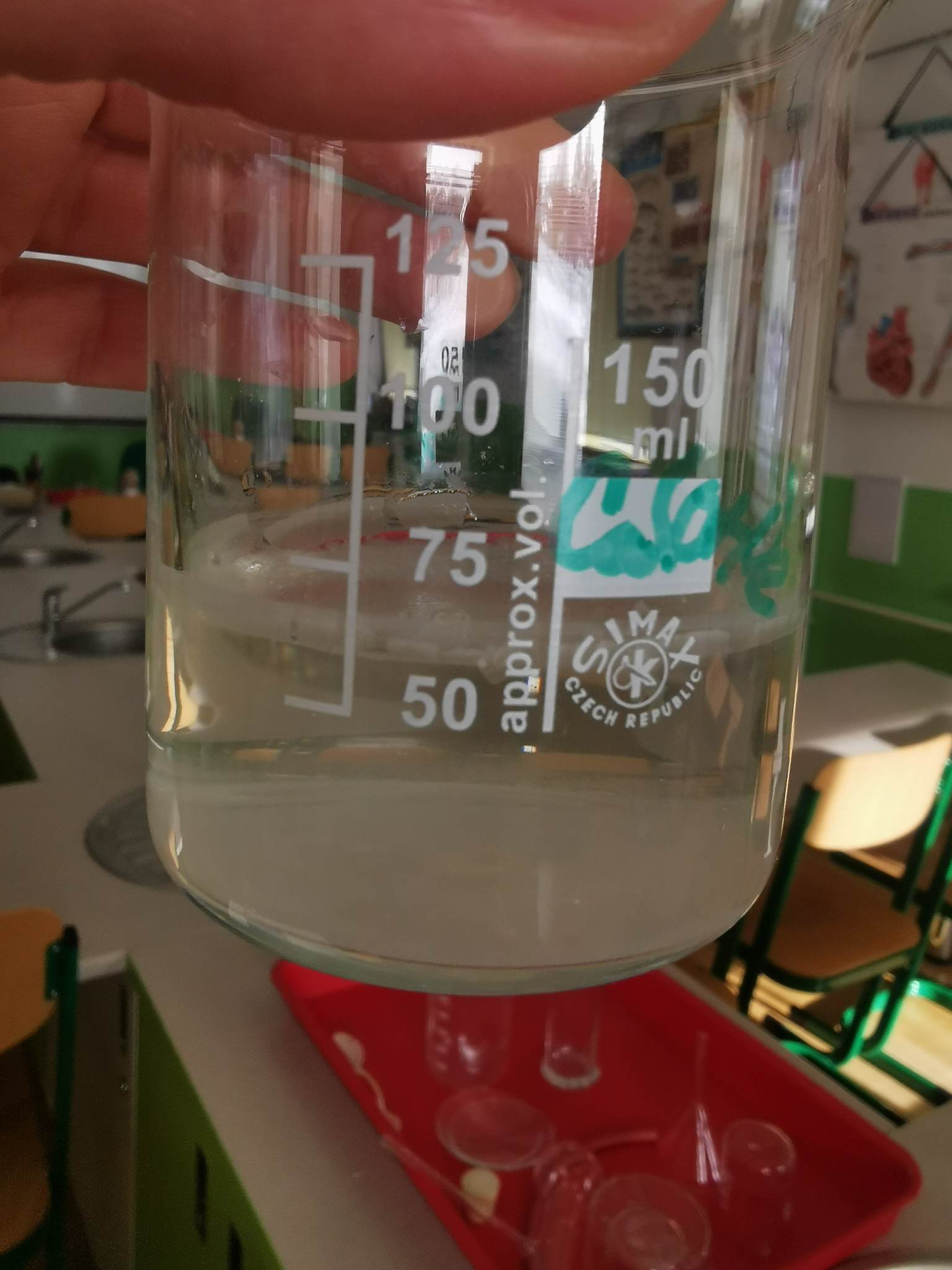 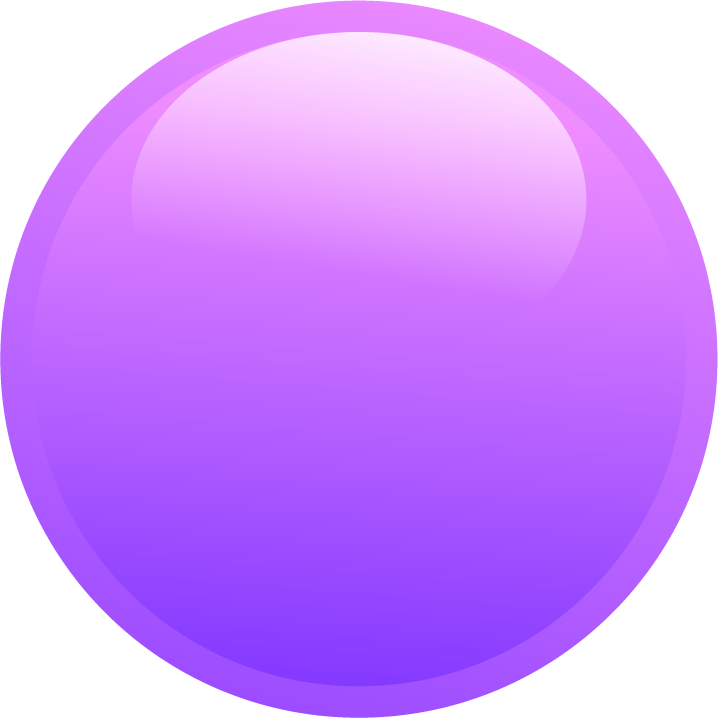 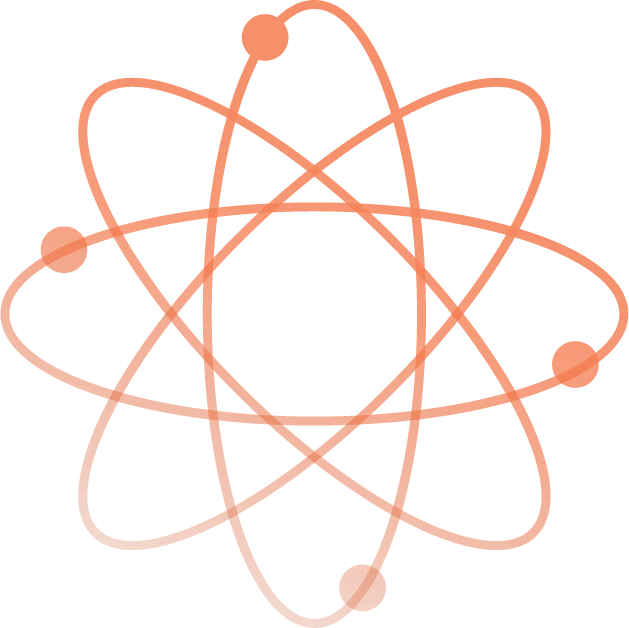 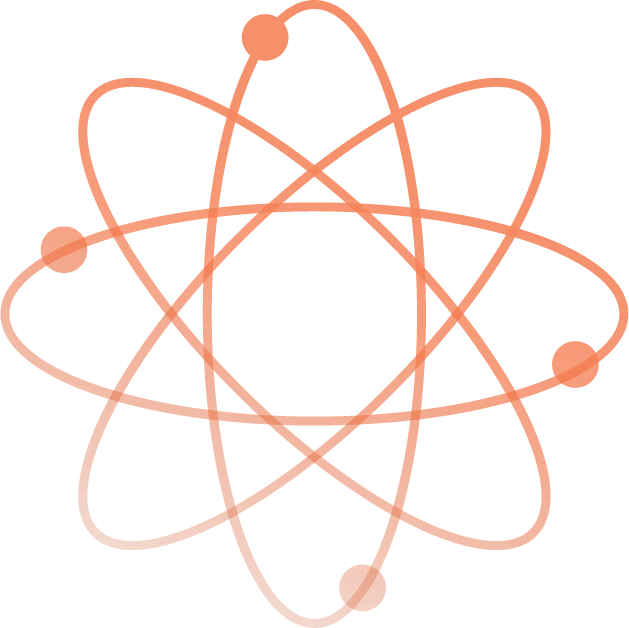 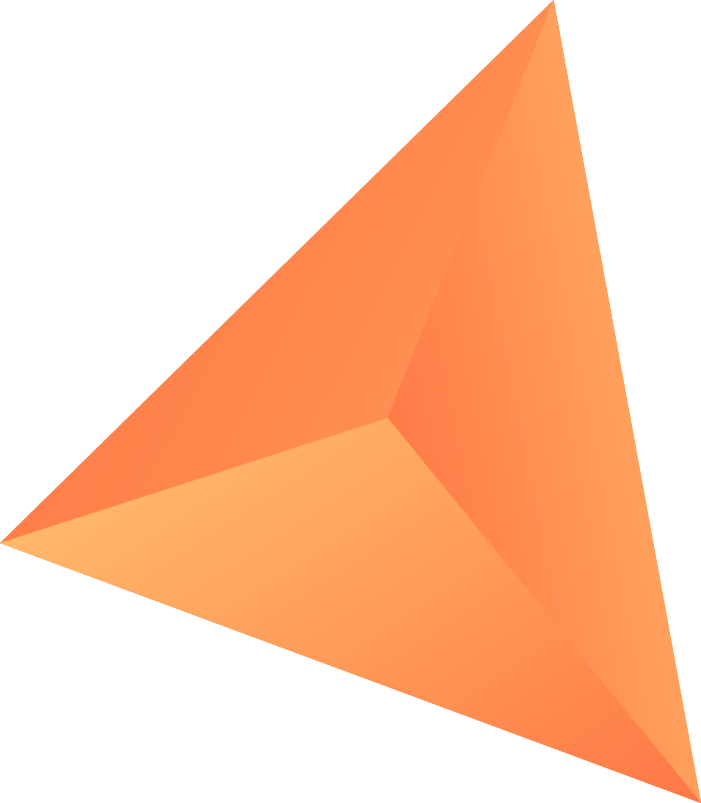 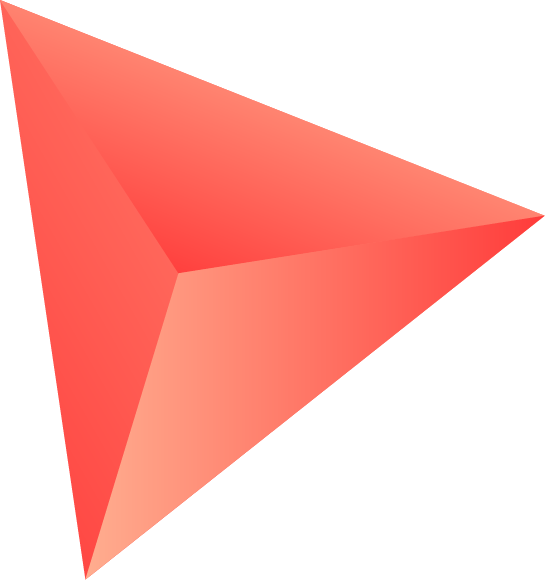 Vápenec reaguje s kyselinou chlorovodíkovou pričom vzniká oxid uhličitý (pozorujeme ako únik bubliniek) CaCO3 + 2HCl2 ---> CaCl2 + CO2 + H2O
Zistili sme že v pôde bola vysypaná zelená skalica, na textíliách sa nachádzal chlorid manganatý a oxid zinočnatý a vo vode sa nachádzal chlorid vápenatý. Taktiež sme zistili že oxid uhličitý je potrebný pre život rastlín a reagoval so zelenou skalicou a tak nám vznikala biela zrazenina.
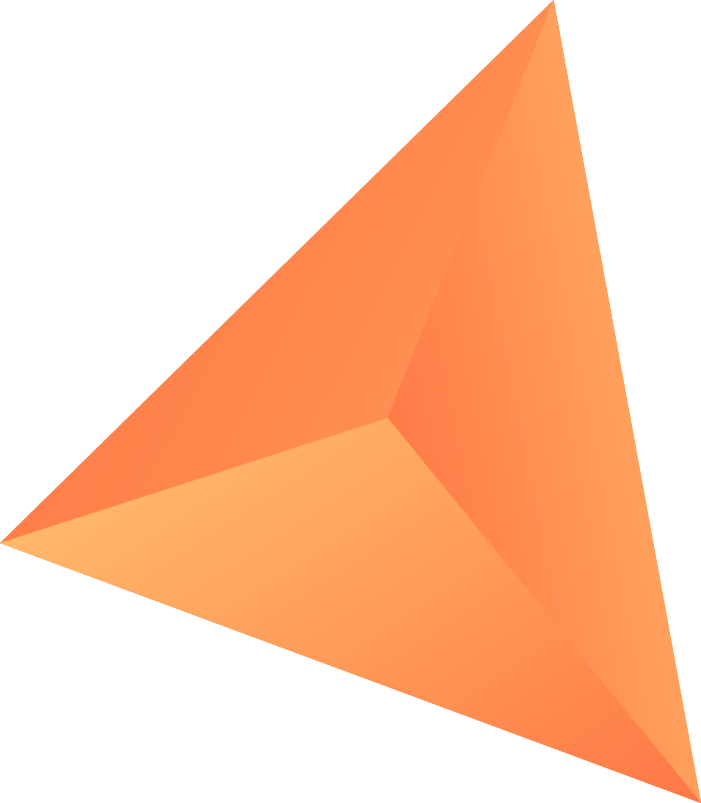 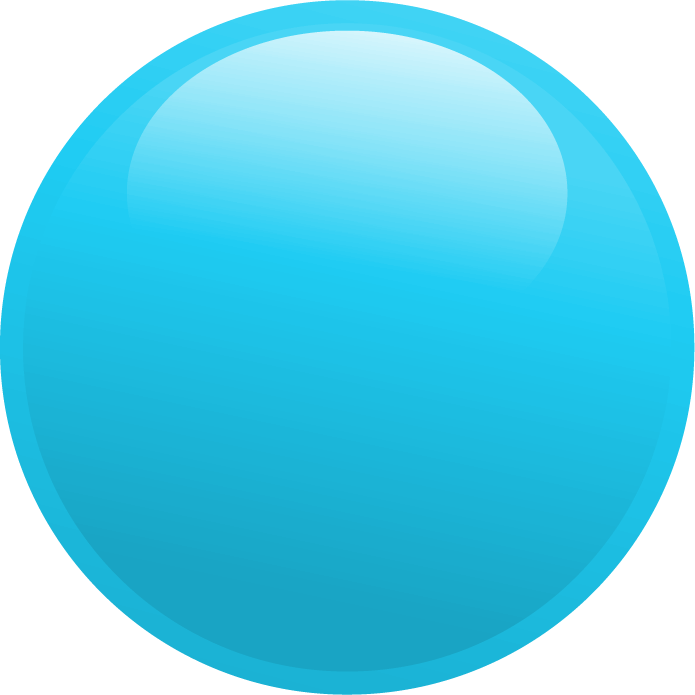 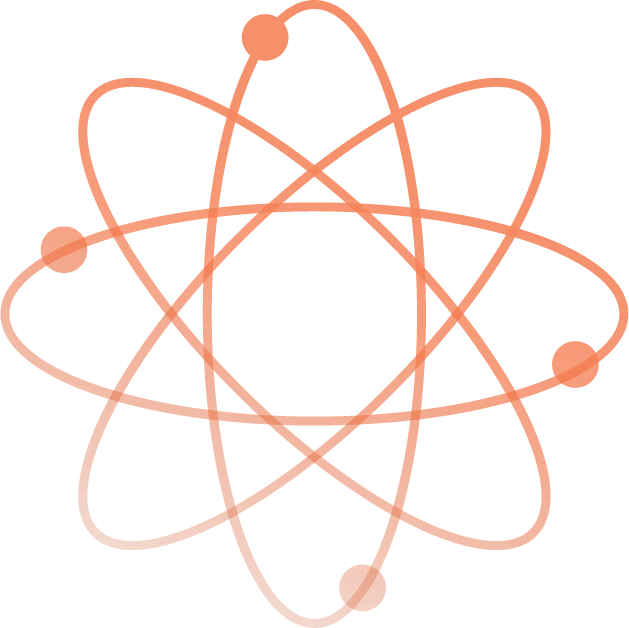 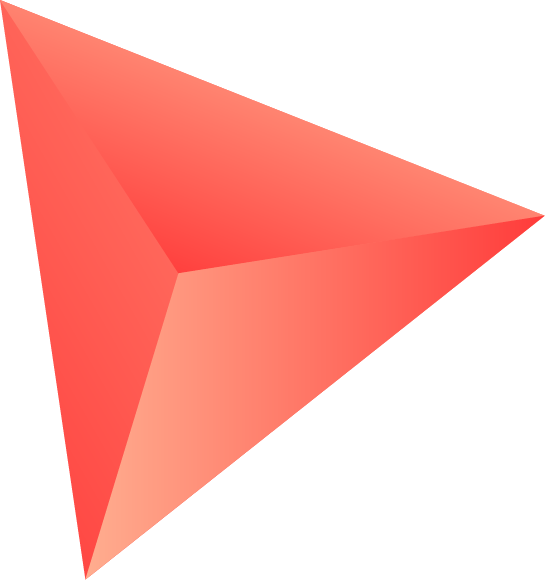 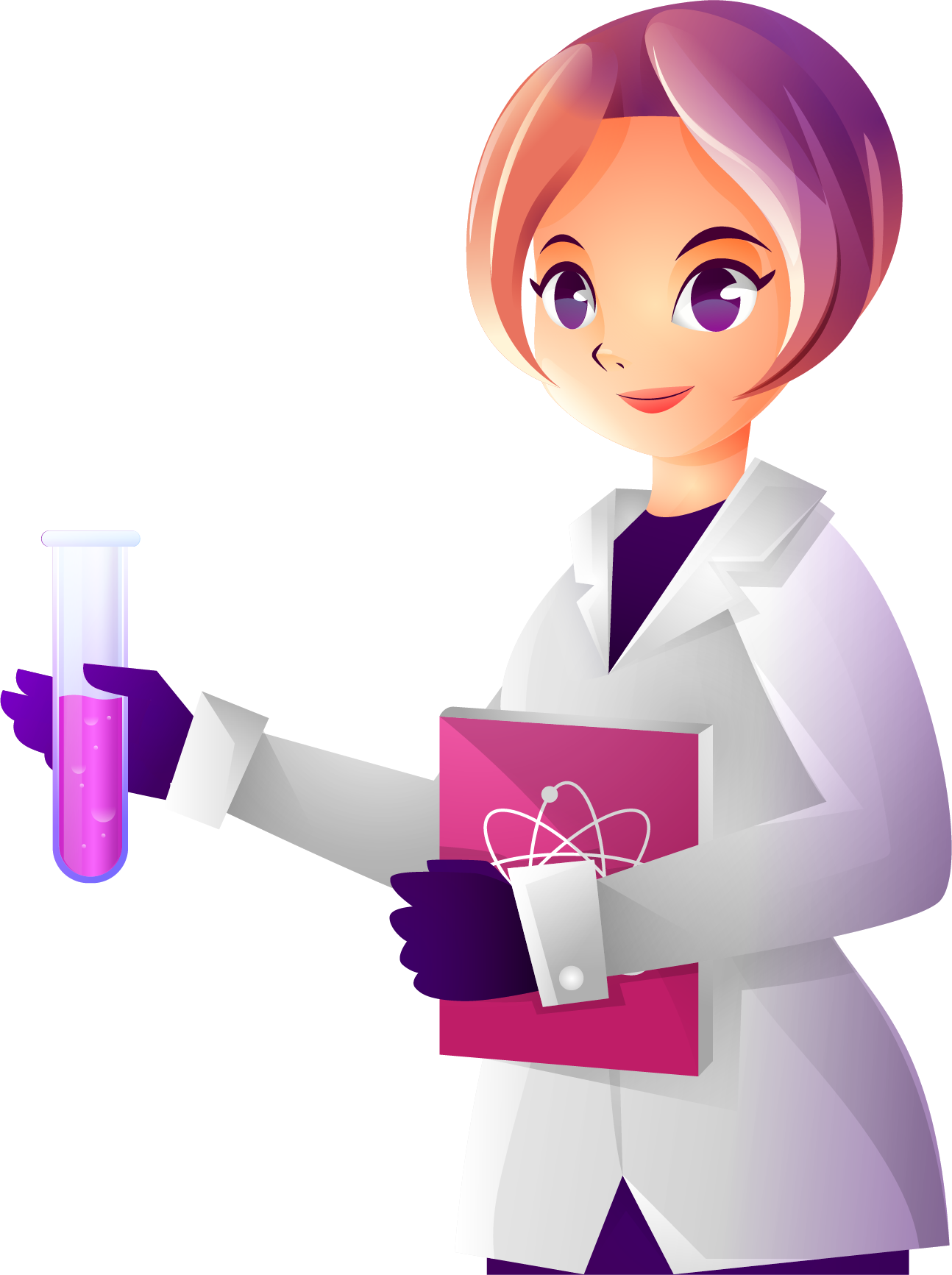 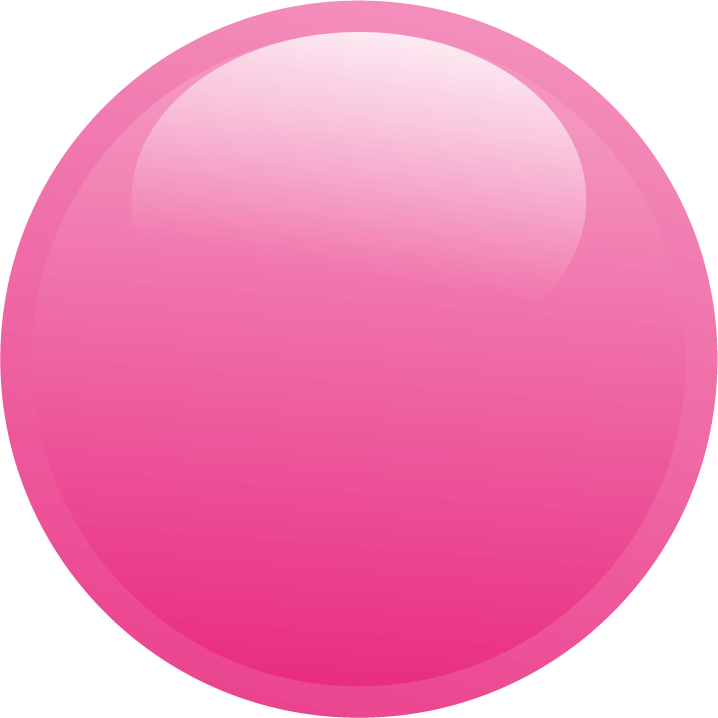 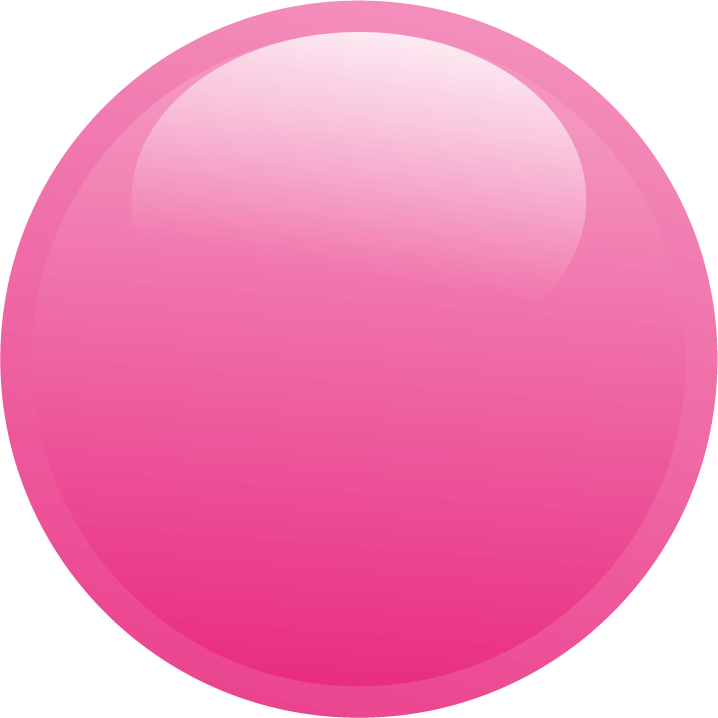 ĎAKUJEME ZA POZORNOSŤ :)
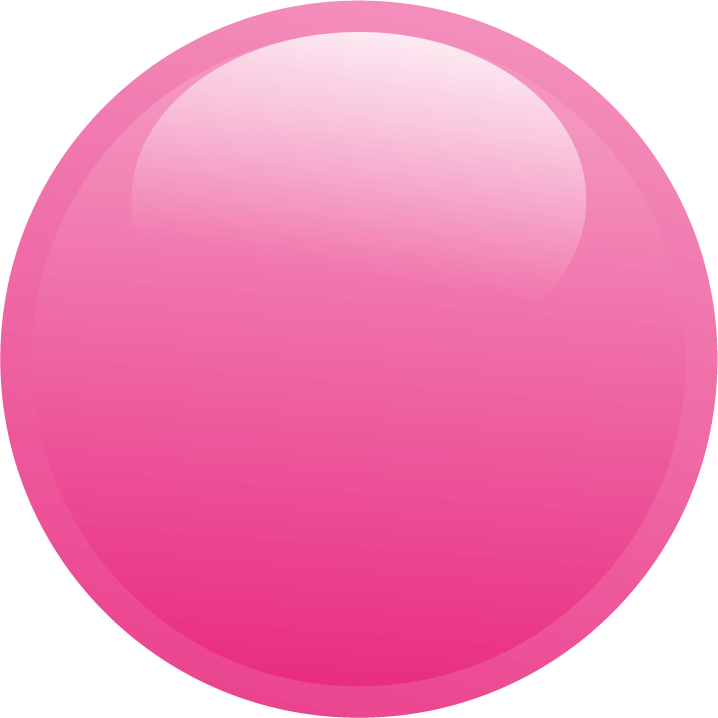 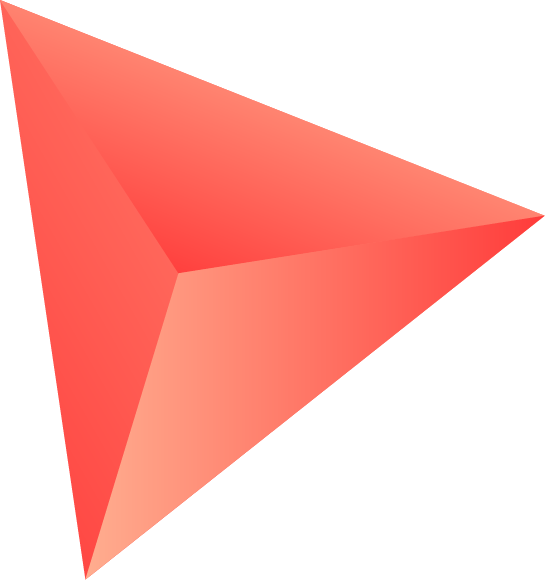 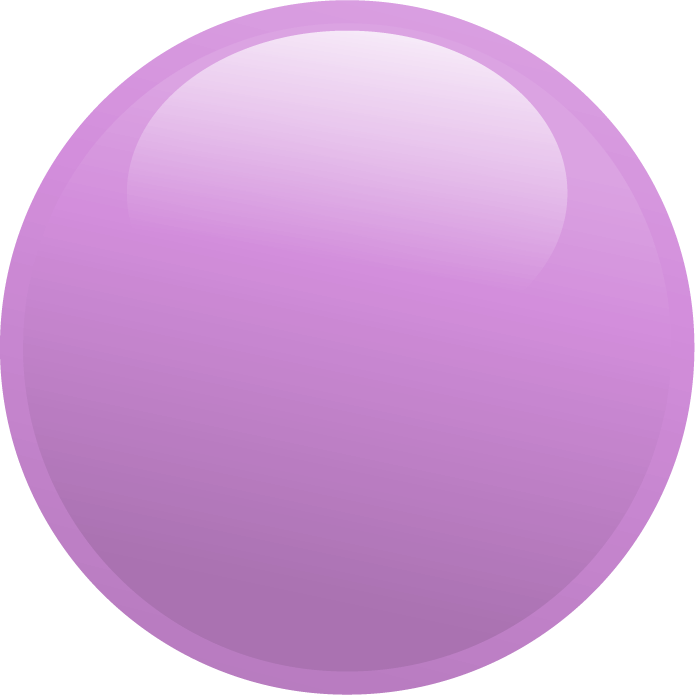 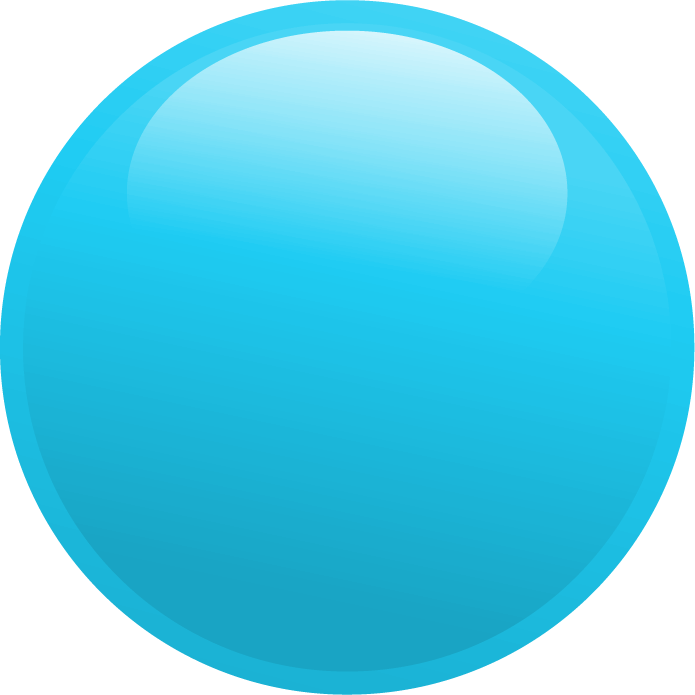